Urban Tour Group
Building a City Tour
BUILDING A CITYpre-tourThings you might see on your trip
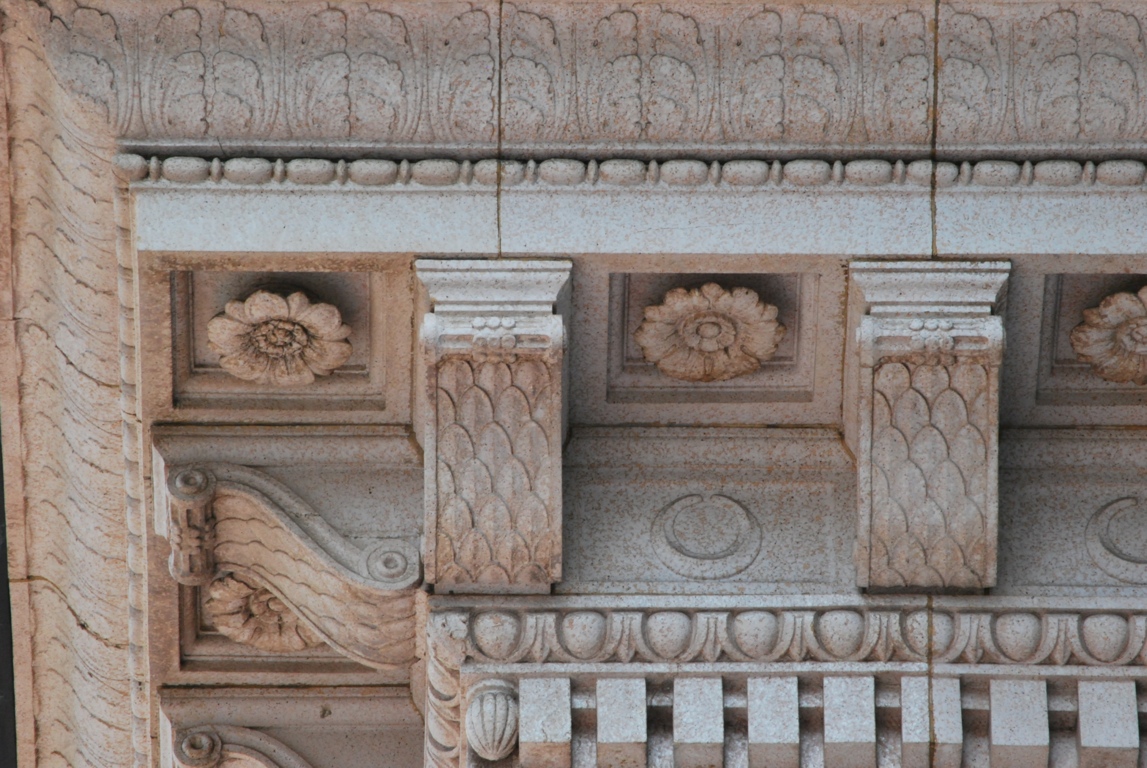 Your tour guides are delighted you have chosen to take this tour.


 We want you to have the best field trip of the year.


 We will try to make it as fun and as informative as possible.


 You will learn many facts and hear interesting stories during your trip.
This slide show will introduce you to many of the sites you will see.



 Each guide may take you to different places and when you get back to class you can share your experiences with your classmates.
You will learn what Portland was like over 100 years ago and see how the town has been built into the beautiful city it is today.
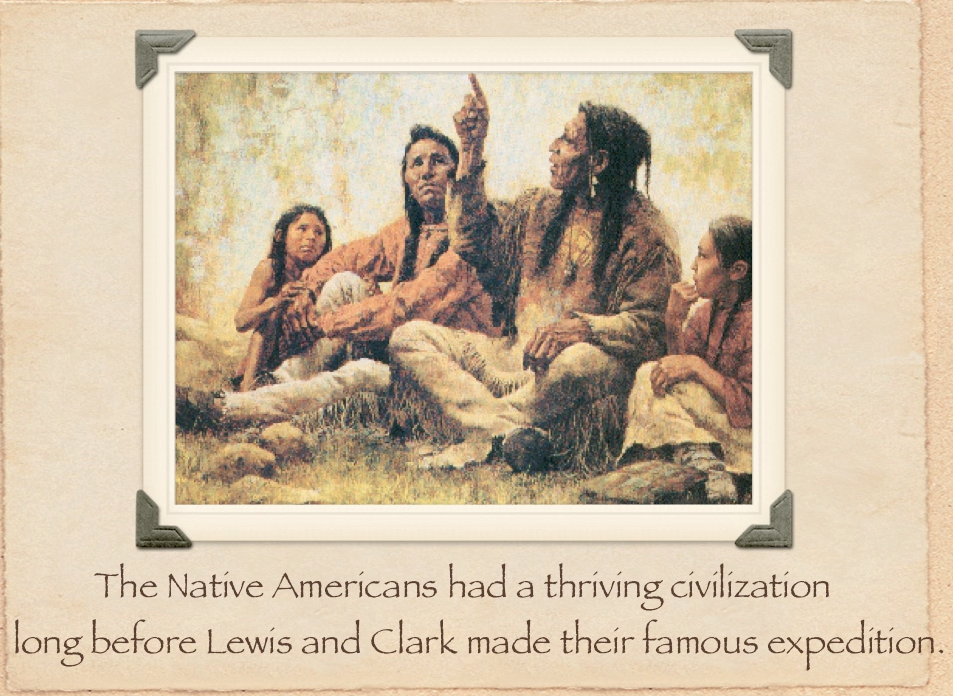 Lewis and Clark arrived in 1805.

 Portland was explored by pioneers in the 1840’s.
  
Portland grew by leaps and bounds in the early 1900’s. 
 
You will see how we have progressed into the 2000’s.
There are many people who helped Portland become famous.

Here are some of them. . .
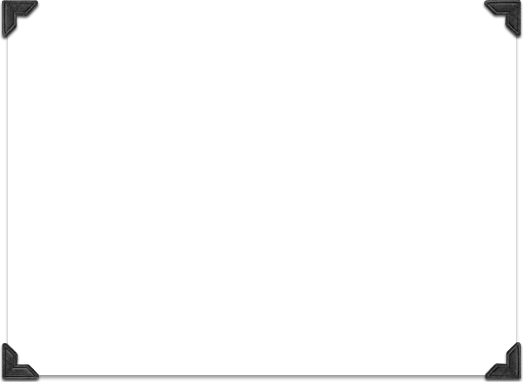 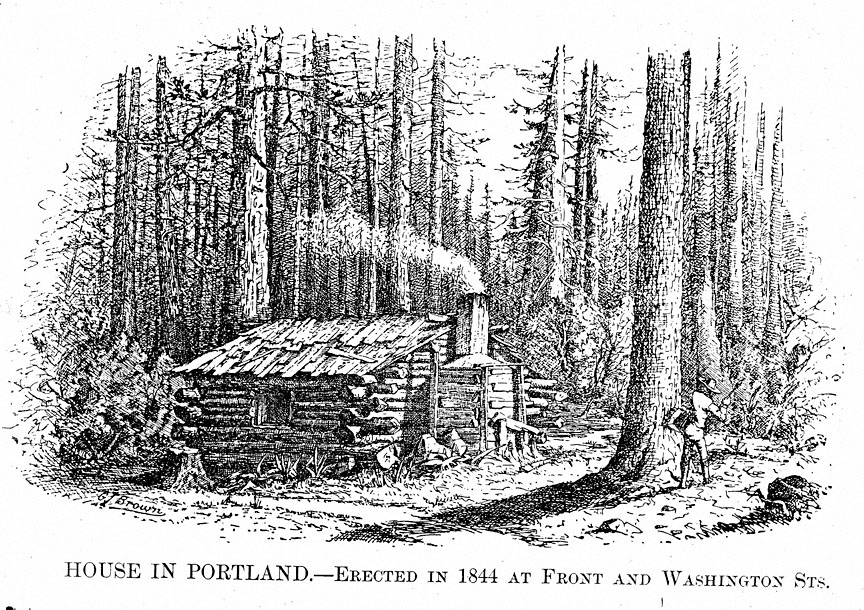 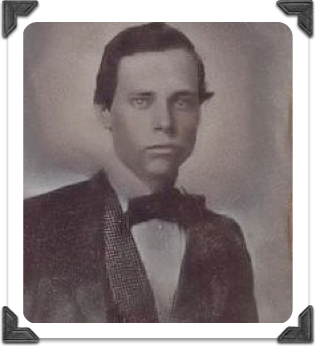 Text
This cabin was named for William Overton.  In late 1843, Native American guides took Overton and his companion, Asa Lovejoy, to “the clearing,” where the guides stopped the canoe for a noonday break.  Overton suggested that the clearing, in-between Fort Vancouver and Oregon City might make a good settlement.  Lovejoy, a lawyer, agreed to pay the twenty-five cent fee to file a claim with the provisional government in exchange for half the 640 acres they believed would be available soon to each immigrant.
Little is known of Overton, who was something of a drifter.  In the spring of 1844, he sold his 320 acres to Oregon City shopkeeper, Francis Pettygrove, for about fifty dollars, probably paid in provisions.  This was the first of several early transactions involving the townsite tract, some of which resulted in such confusion that disputed ownership issues had to be resolved in court.  Overton headed for the Southwest, while an employee of Pettygrove and Lovejoy built and lived in the cabin that bore Overton’s name. 
Pettygrove and Lovejoy “snapped a copper” — flipped a coin — to decide the settlement’s name.  Both men were from New England, and each favored the name of a town from his home state.  Pettygrove was from Maine and preferred Portland.  Lovejoy was from Massachusetts and favored the name Boston.
Overton’s cabin
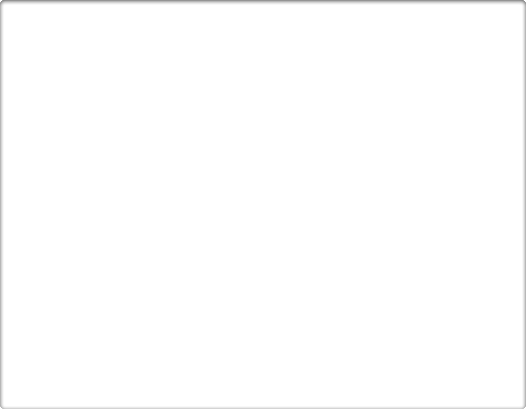 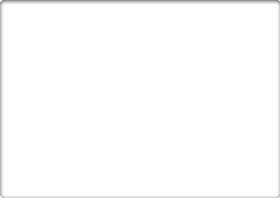 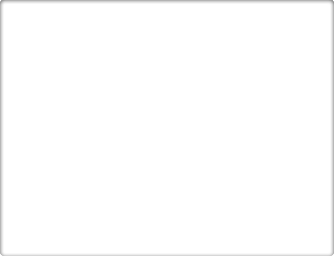 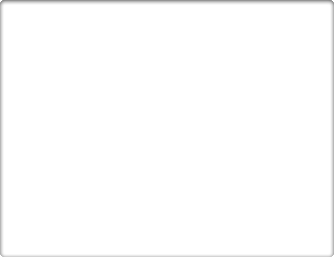 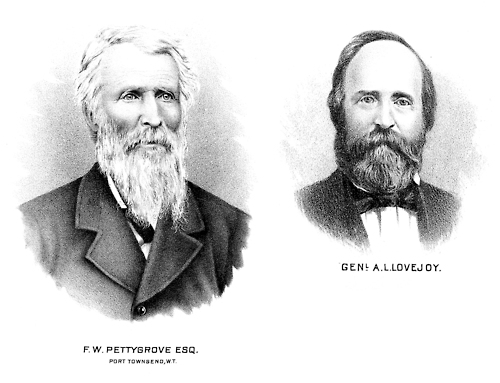 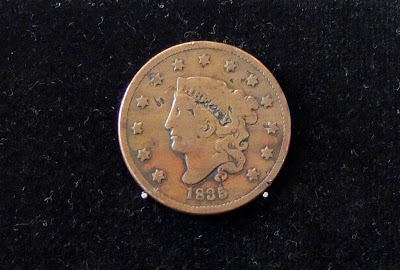 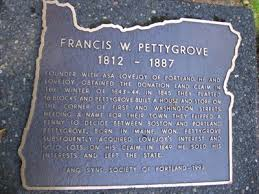 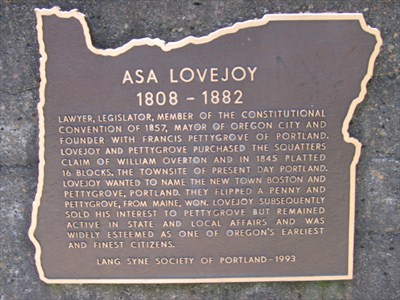 Lovejoy
from 
Massachusetts
Pettygrove
from 
Maine
FOUNDERS
OF PORTLAND
TOSS THE COIN in 1845
Guess who won!
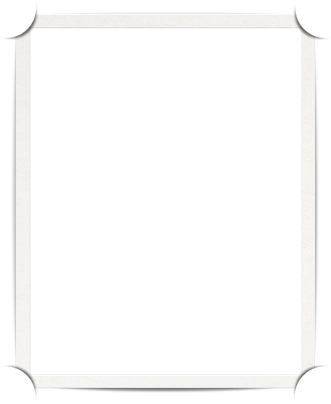 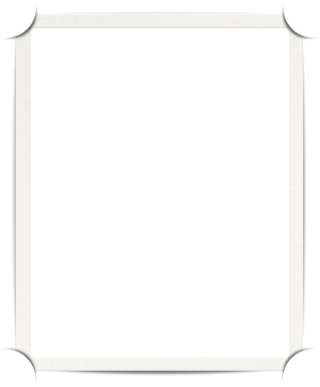 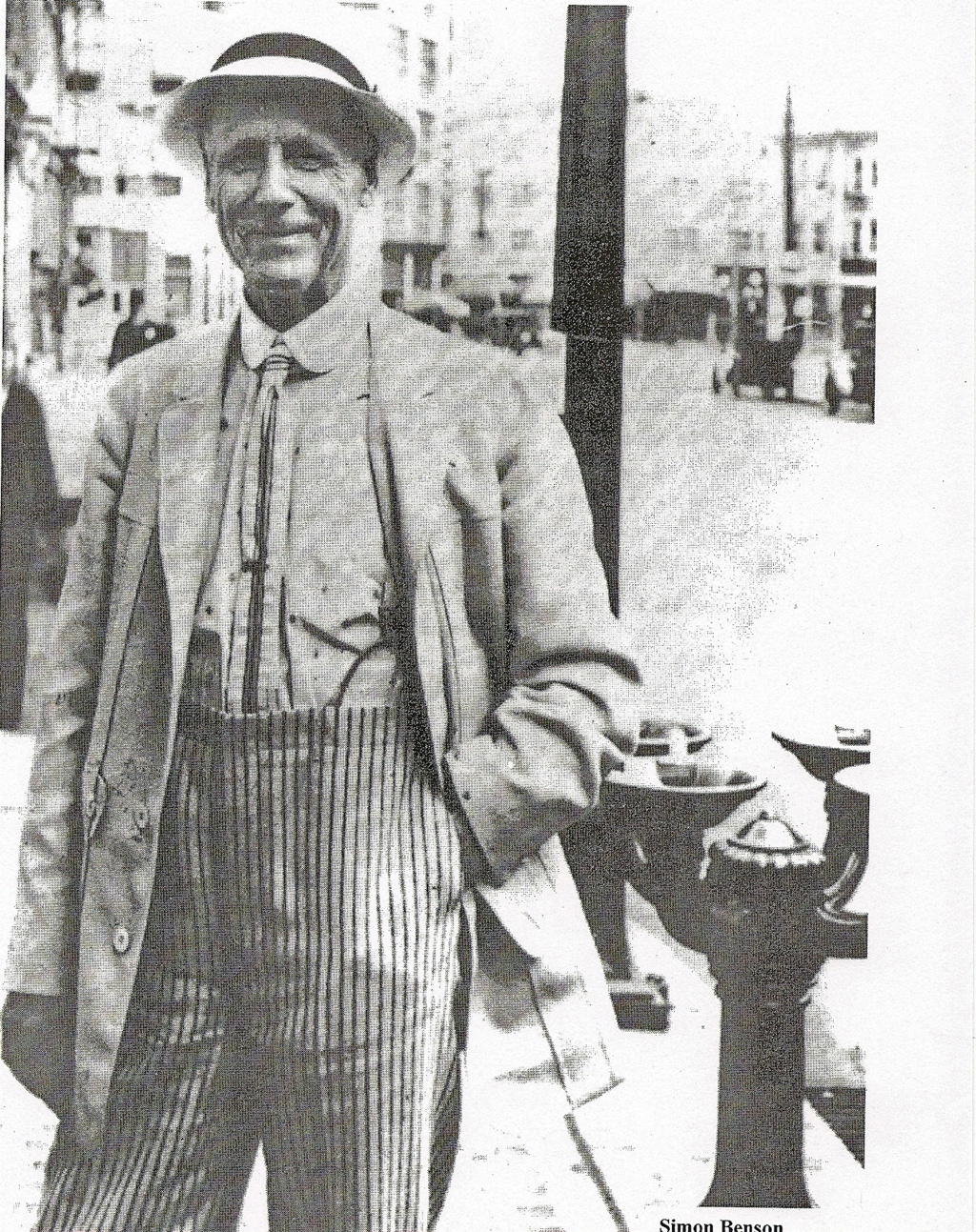 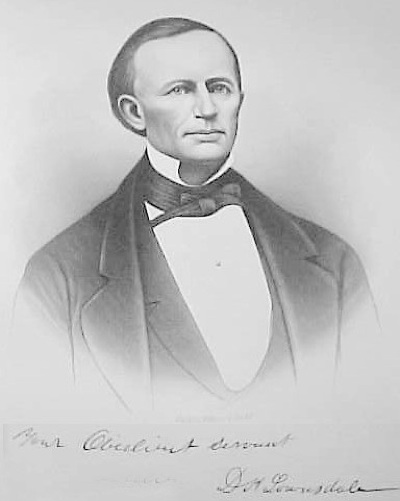 Several early pioneers worked together to develop a plan for Portland.  They purchased land for parks, planted trees and flowers, built schools, and set up businesses to promote commerce.   Pettygrove, Lovejoy, and Capt. Couch were important in the 1800’s.

A.E. Doyle, Belluschi, Simon Benson and many others helped to develop and build our city and its suburbs in the 1900’s.  

Streets and Parks are often named after these early pioneers.
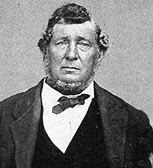 Capt. John Couch
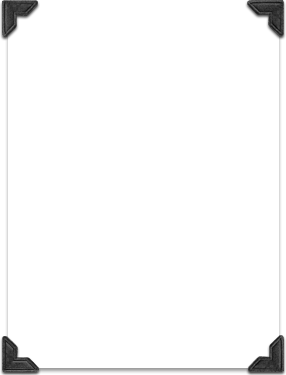 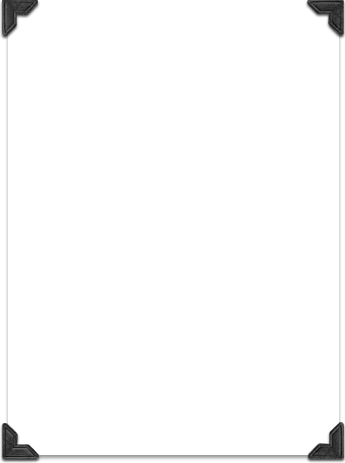 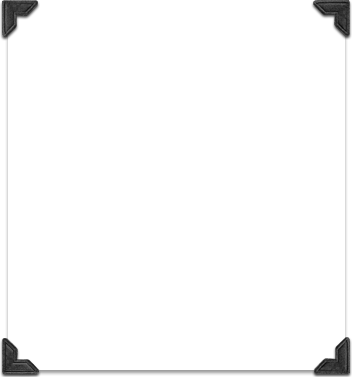 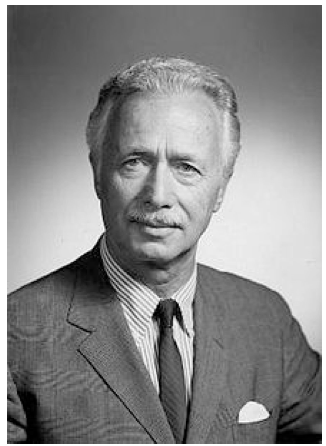 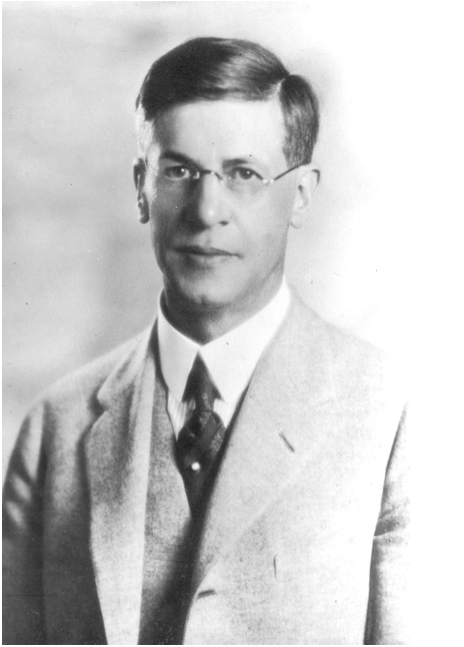 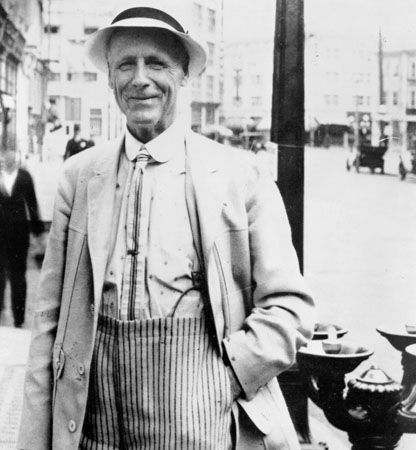 These famous 
men
influenced 
Portland
development
SIMON BENSON
PHILANTHROPIST
A.E.DOYLE
ARCHITECT
PIETRO BELLUSCHI
ARCHITECT
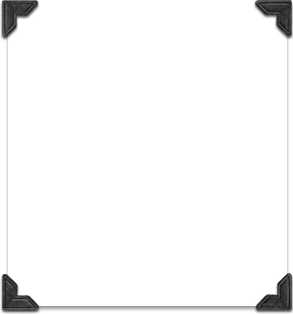 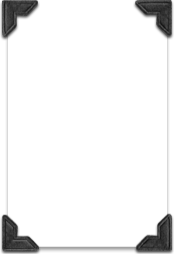 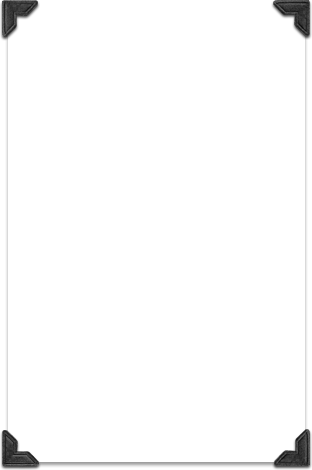 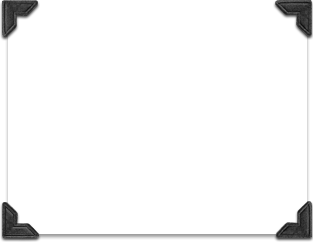 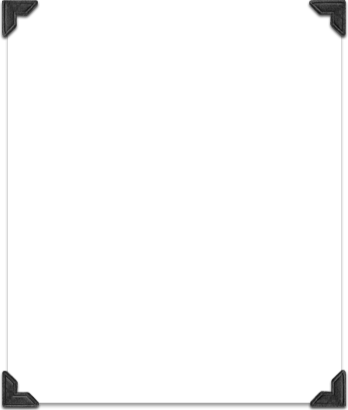 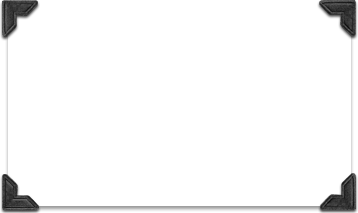 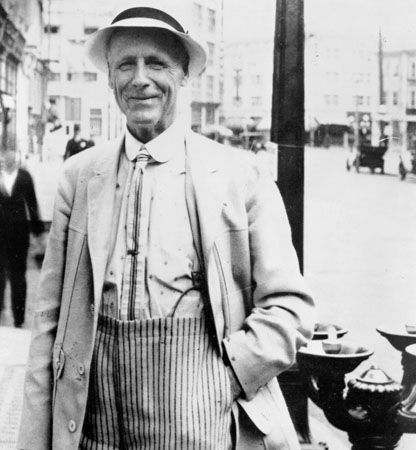 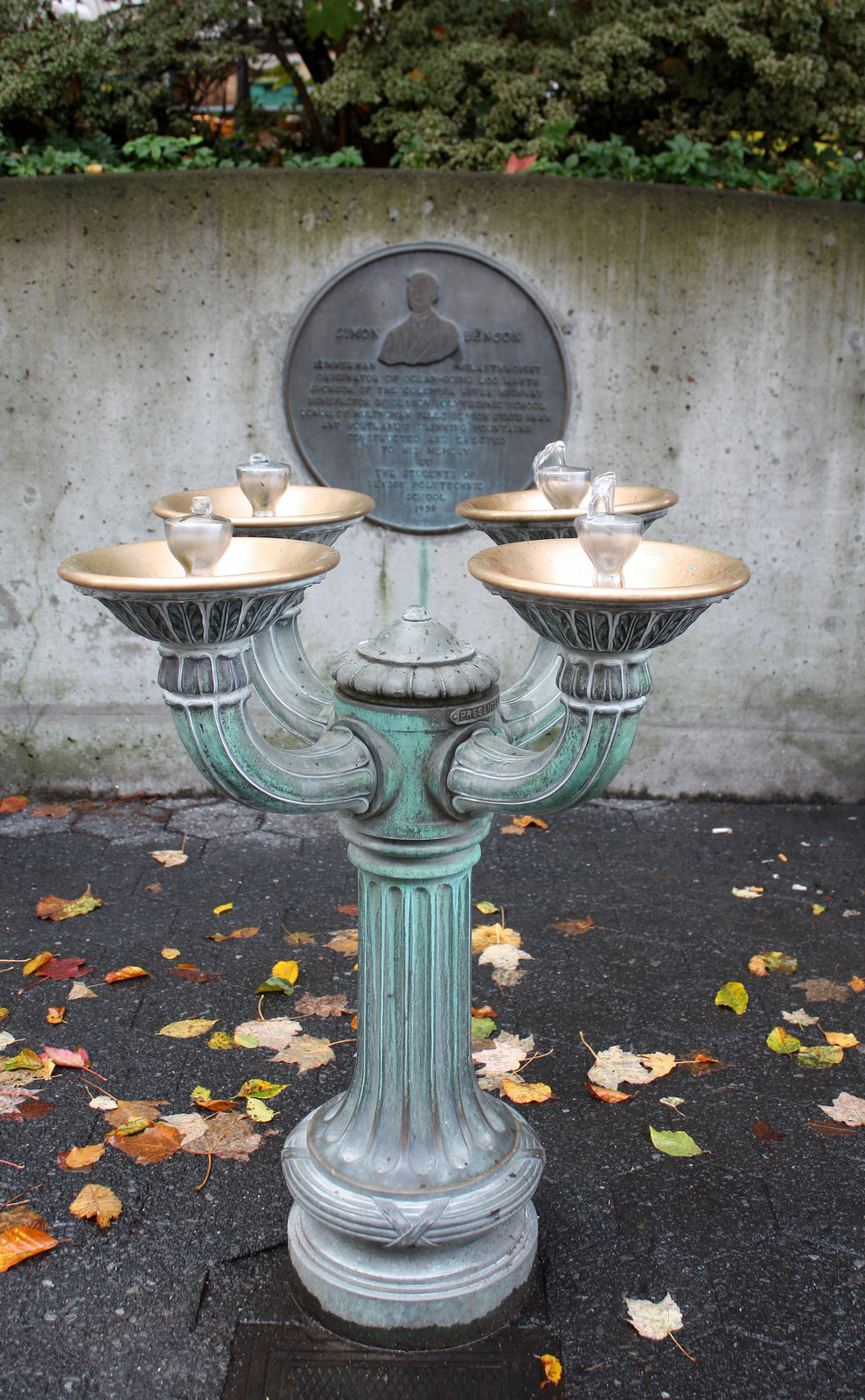 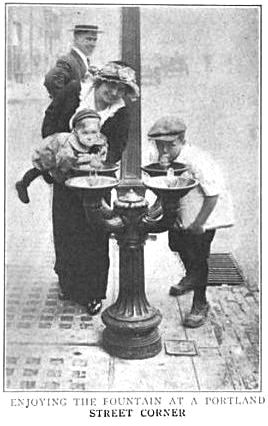 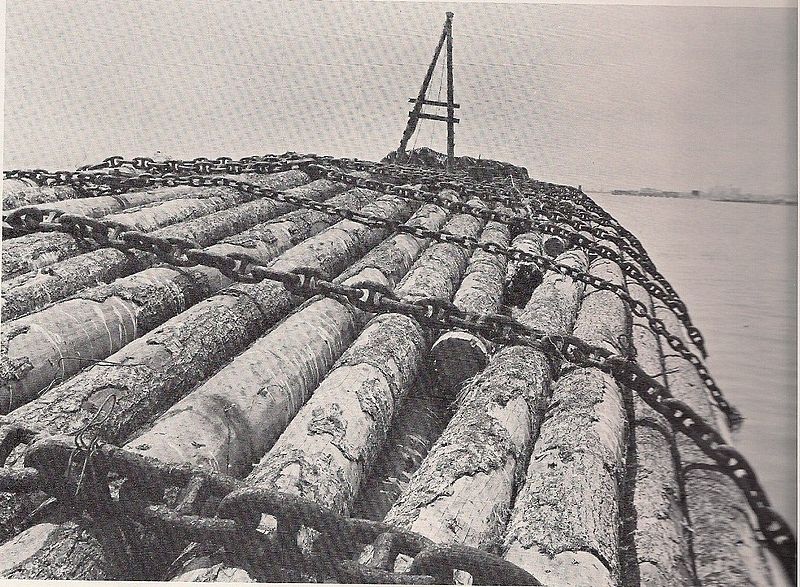 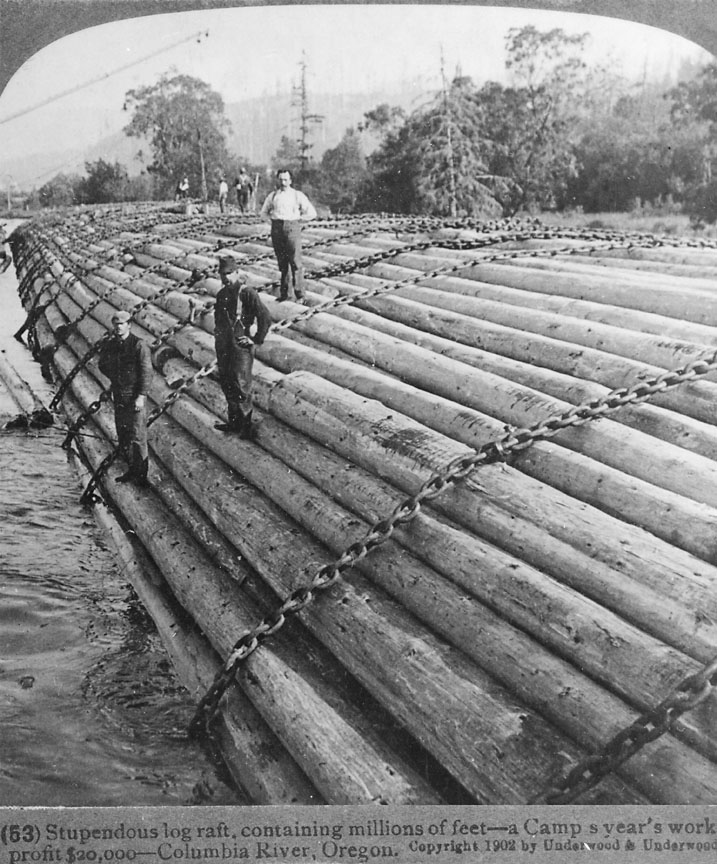 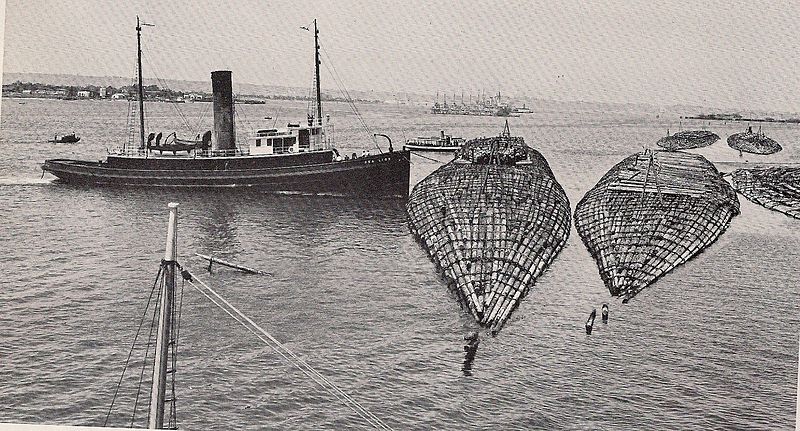 Simon Benson - Philanthropist
Benson was famous for his bubblers and his logging.
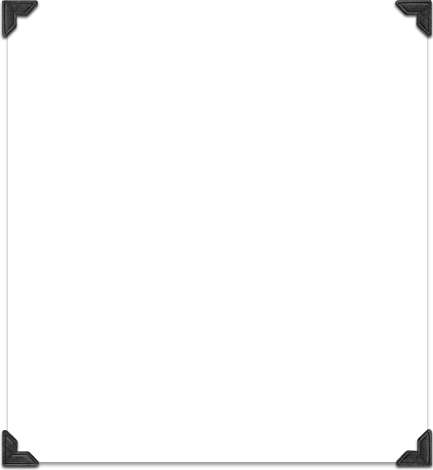 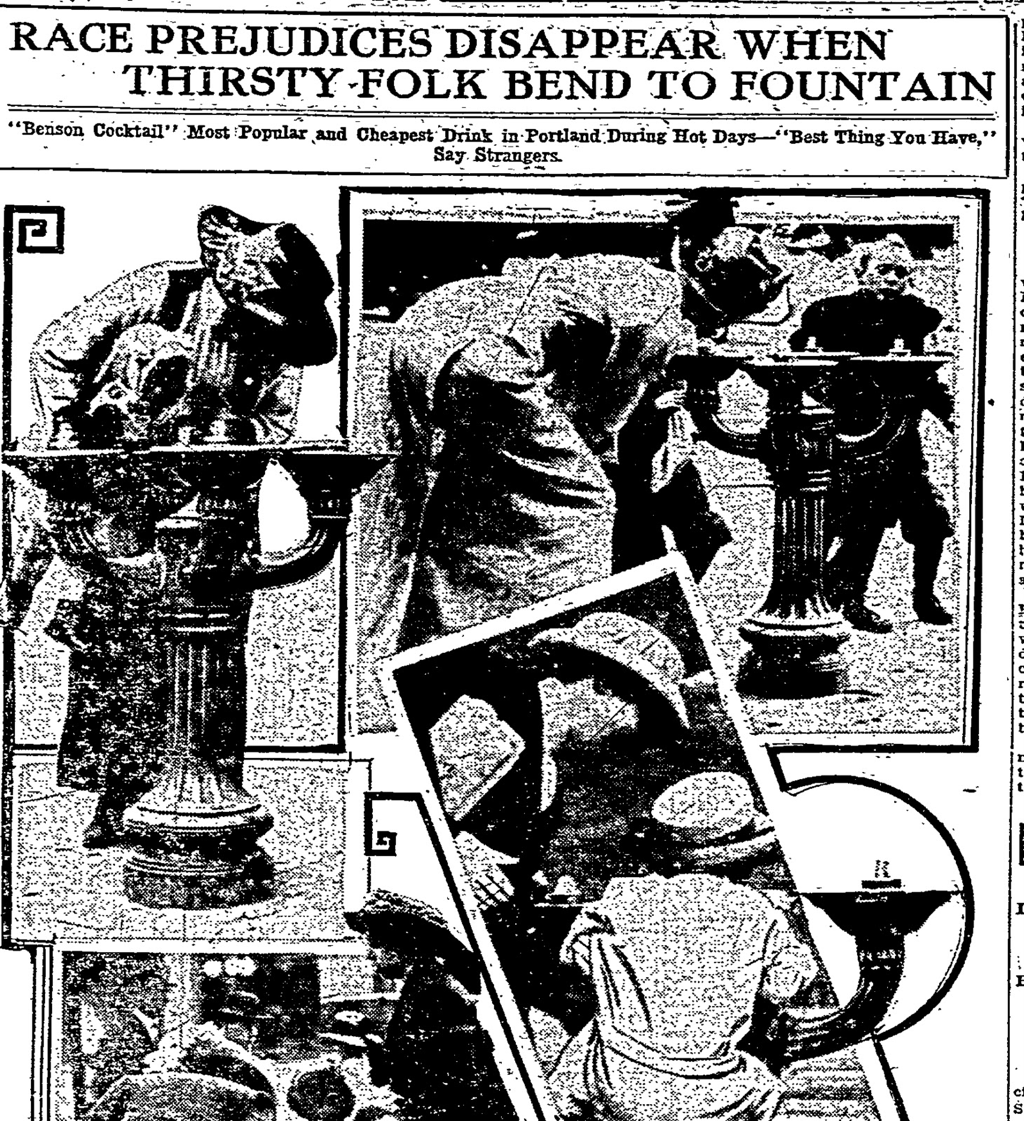 "Race Prejudices Disappear When Thirsty Folk Bend to Fountain"
-The Sunday Oregonian, July 27 1913.

"...the "color line," however well defined it may be at other places, recedes to the vanishing point on a hot afternoon at the at the corner of Sixth and Alder, Fifth and Washington or any of the other 20 odd corners in the city where, night and day, the Benson fountains bubble their little song of welcome and generosity." 
-The Sunday Oregonian, July 27 1913.
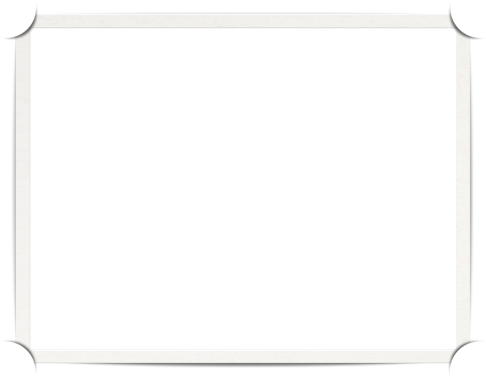 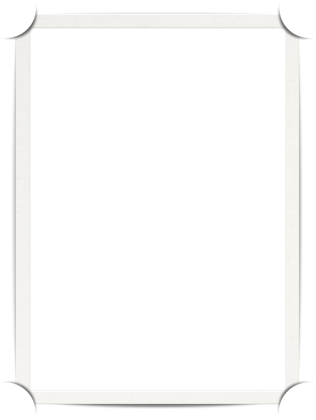 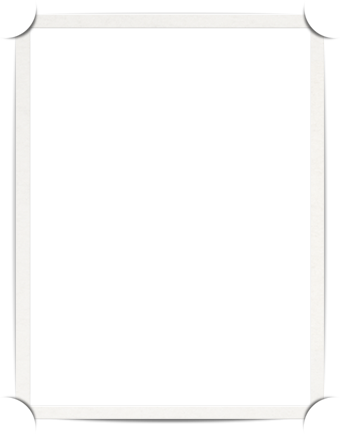 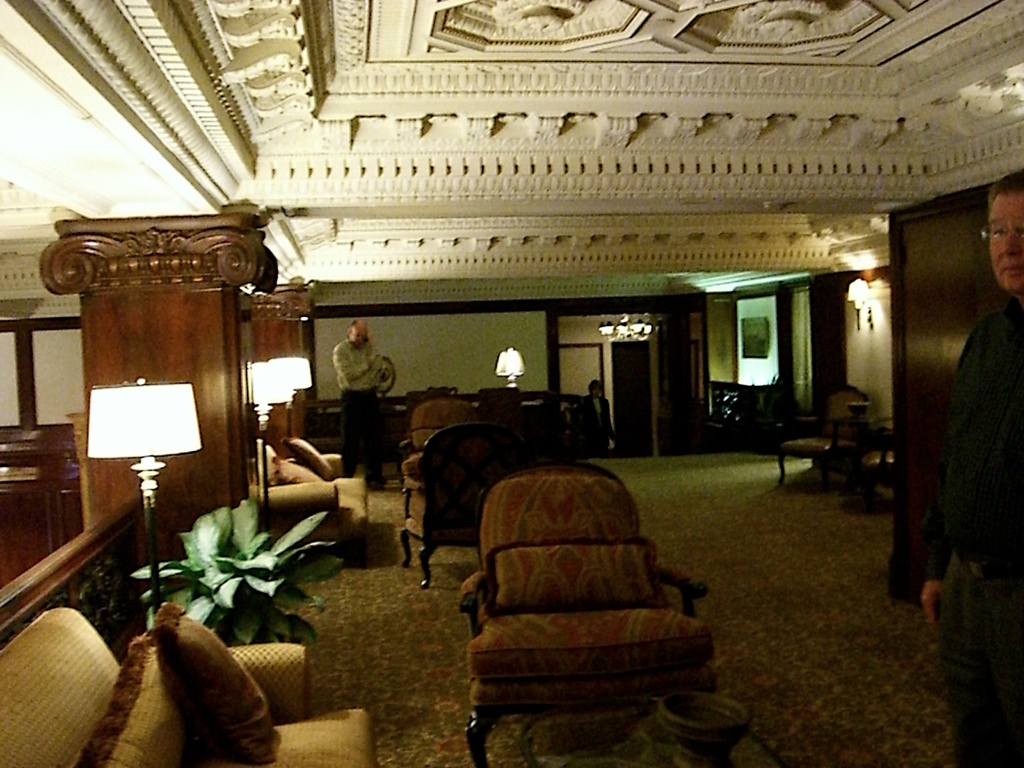 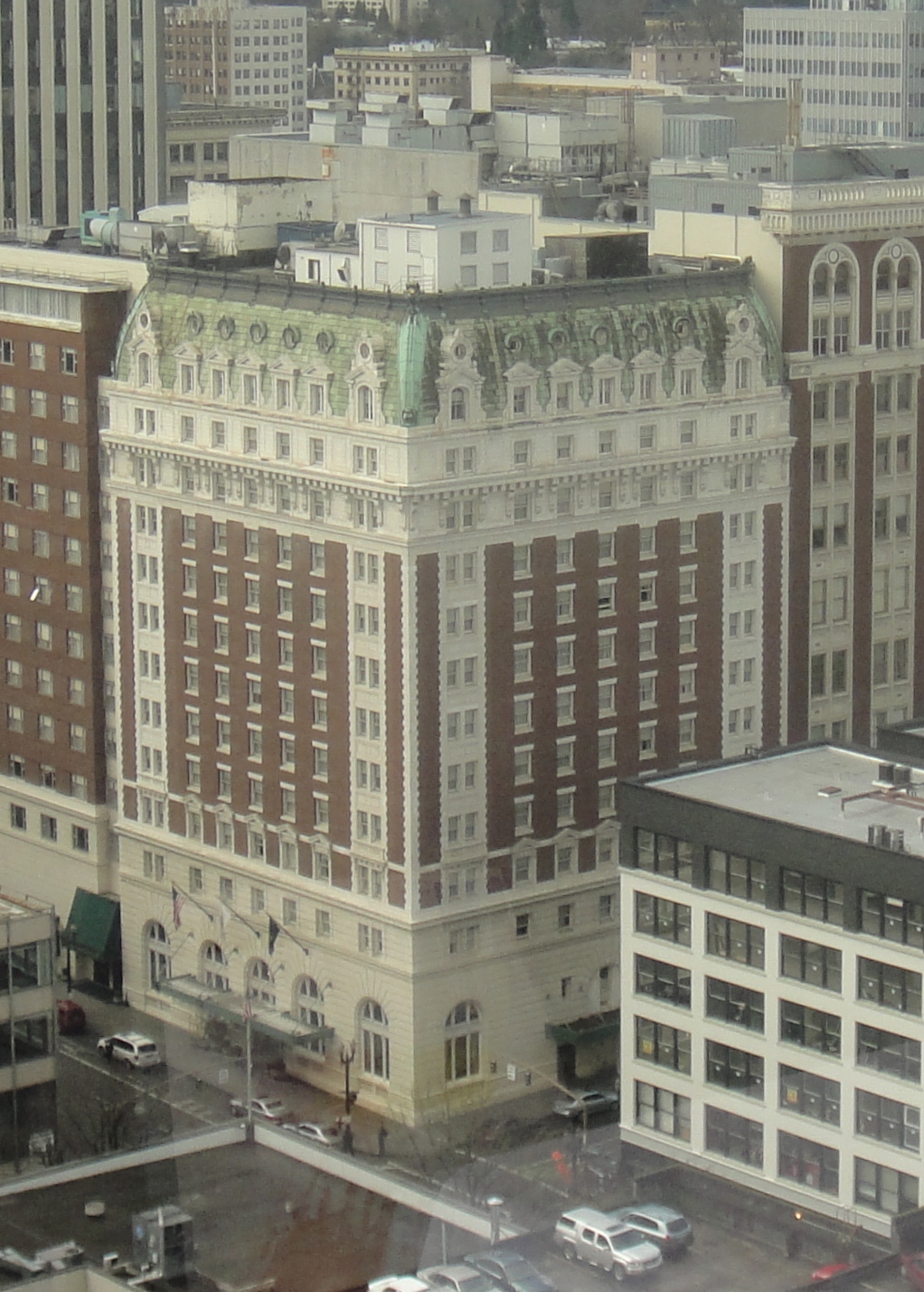 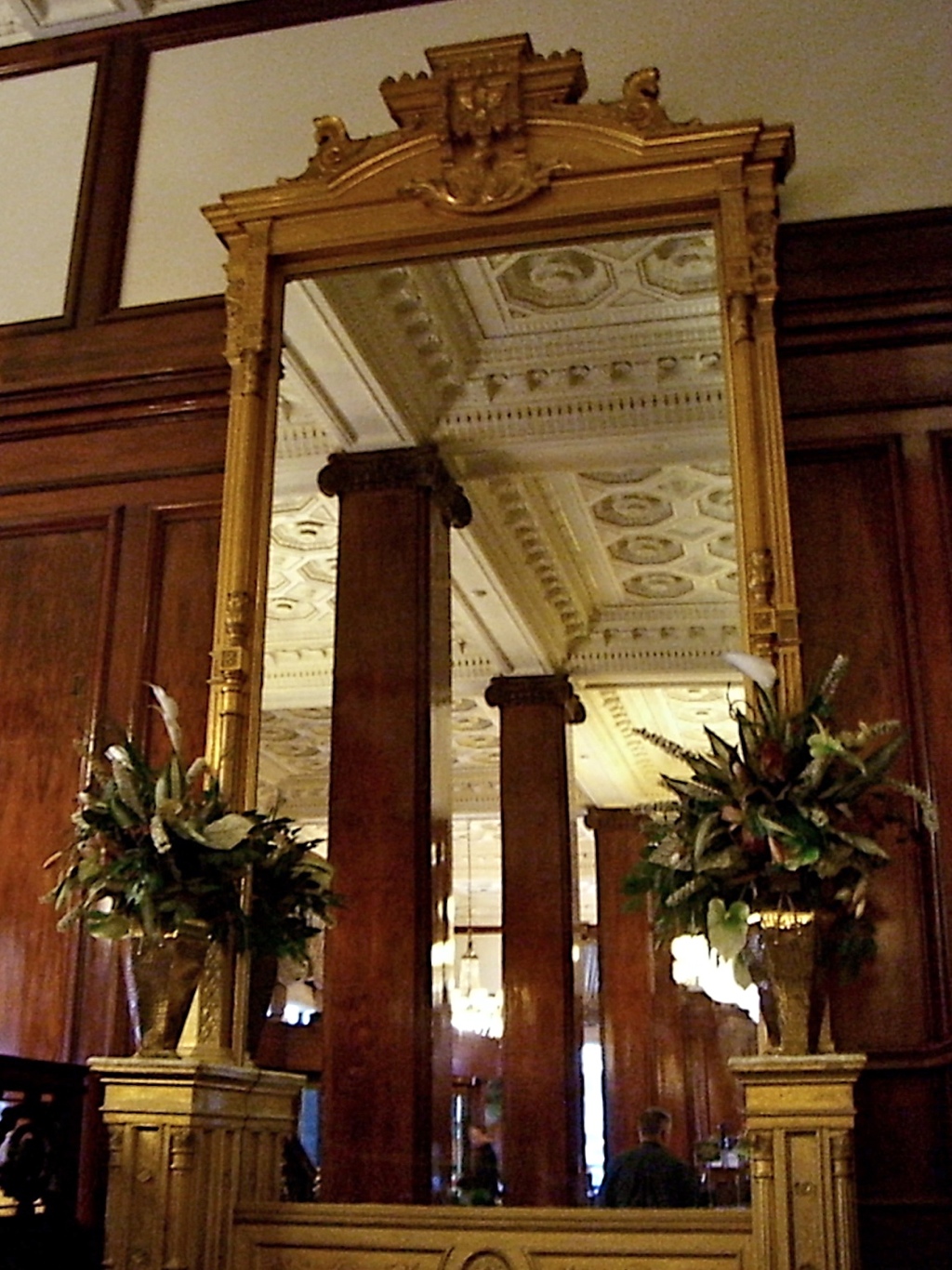 Benson built
this beautiful
hotel for visitors
to Portland.
YOU WILL LEARN ABOUT ARCHITECTURE and building materials:TYPES OF COLUMNs:DORIC IONIC COMPOSITE CORINTHIAN
From log cabins to buildings on 
the National Register of Historic Buildings
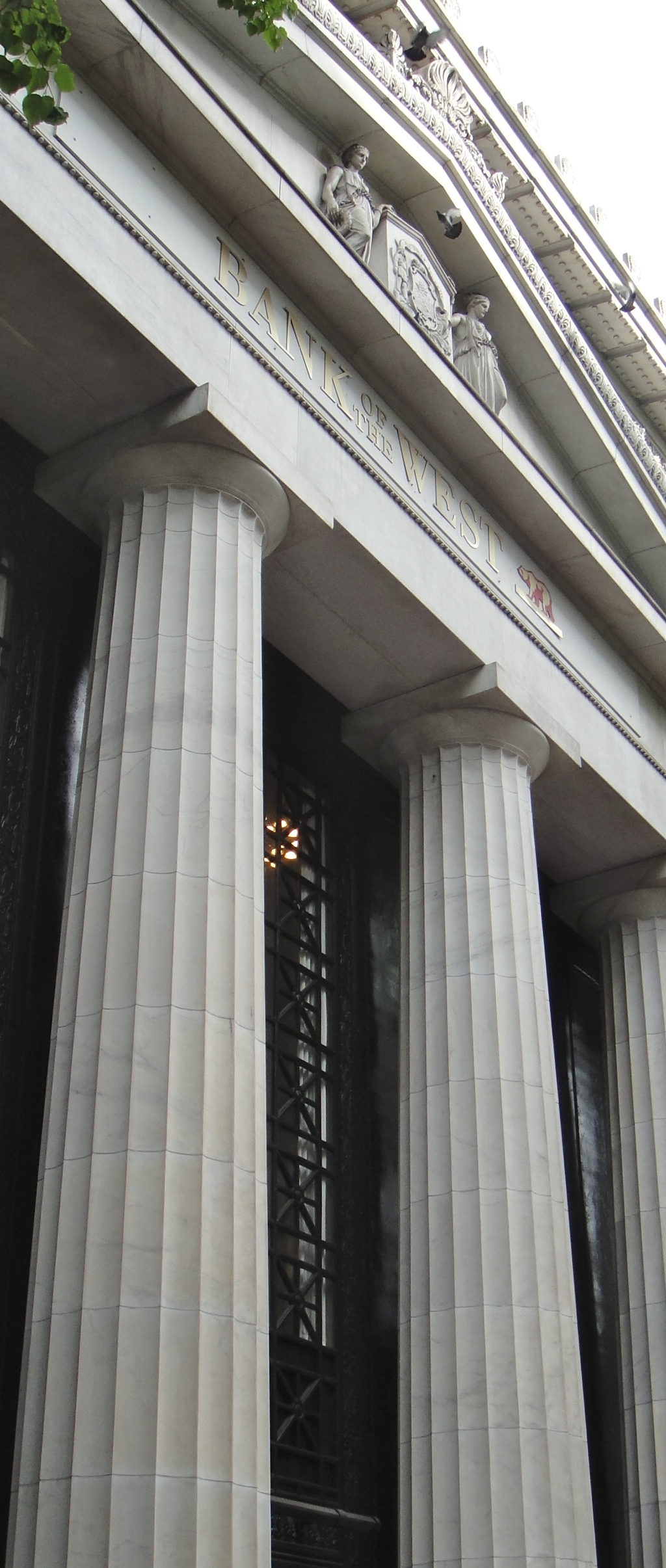 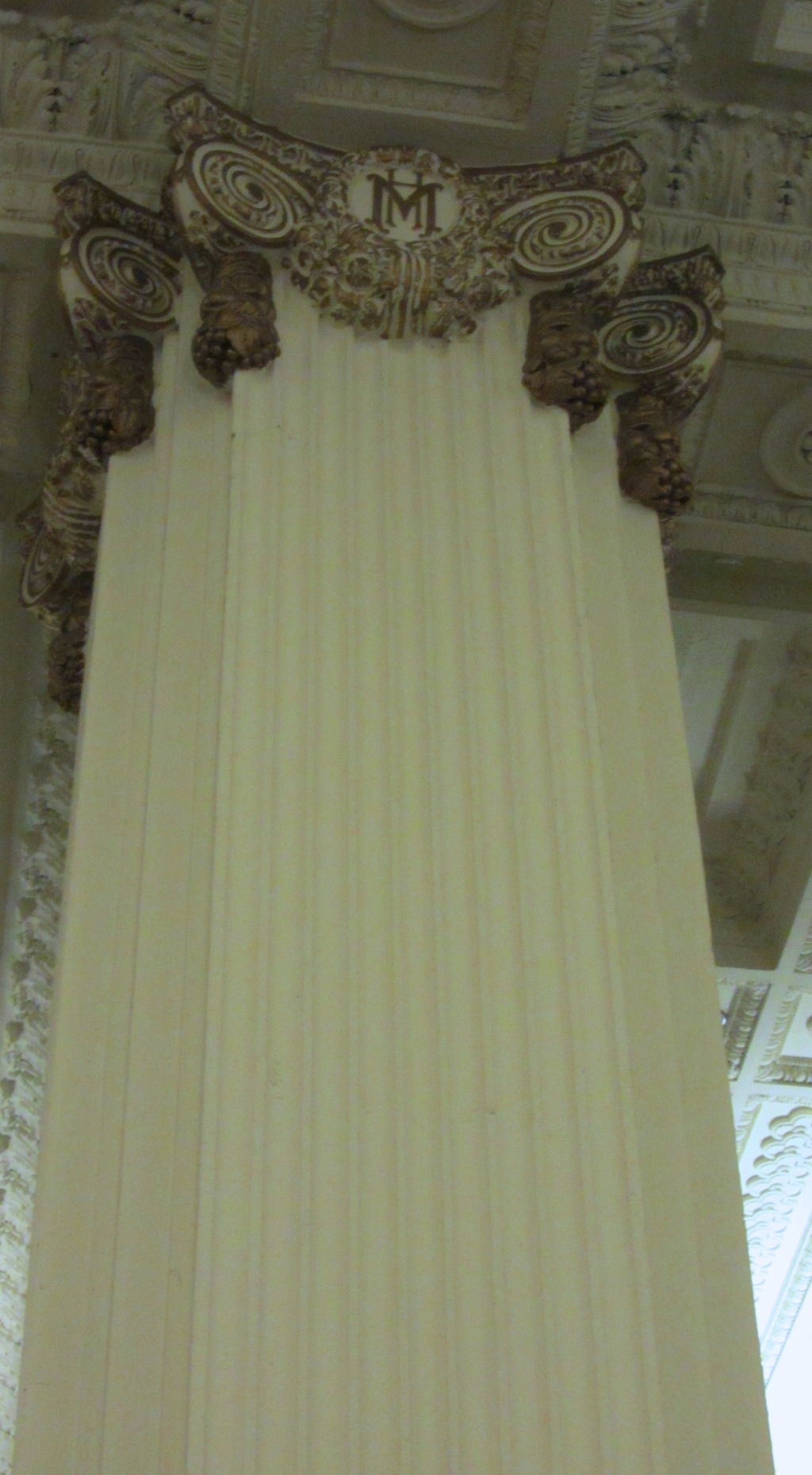 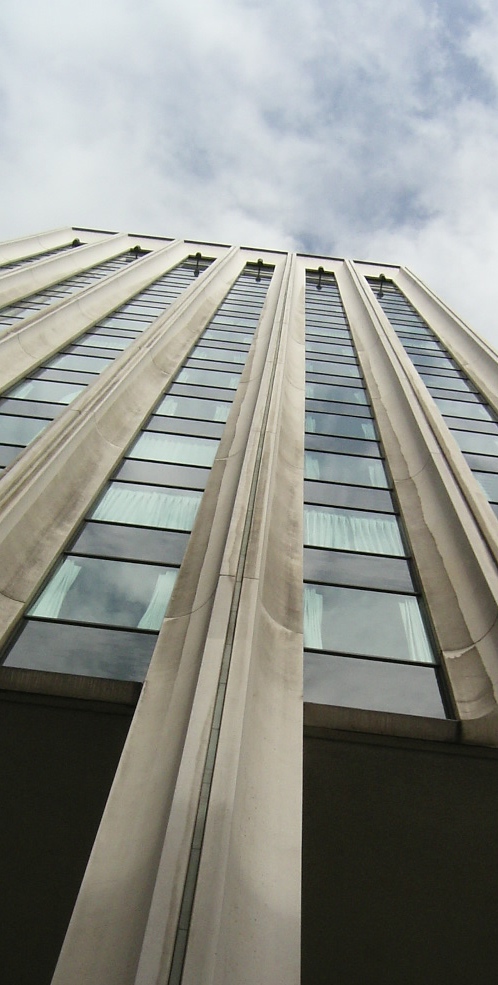 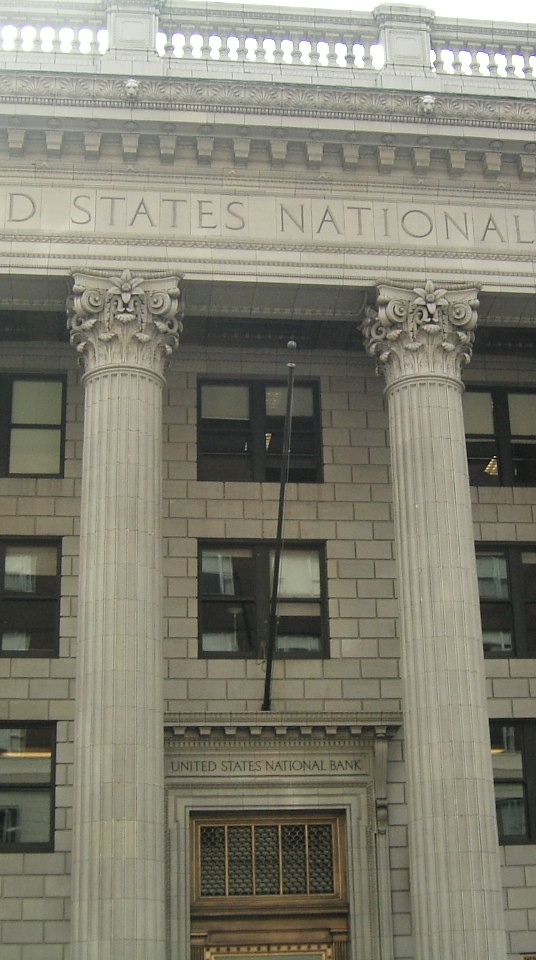 Corinthian
Columns
Composite
columns
Modern
pillars
Doric 
columns
BUILDING STYLES & Terms:
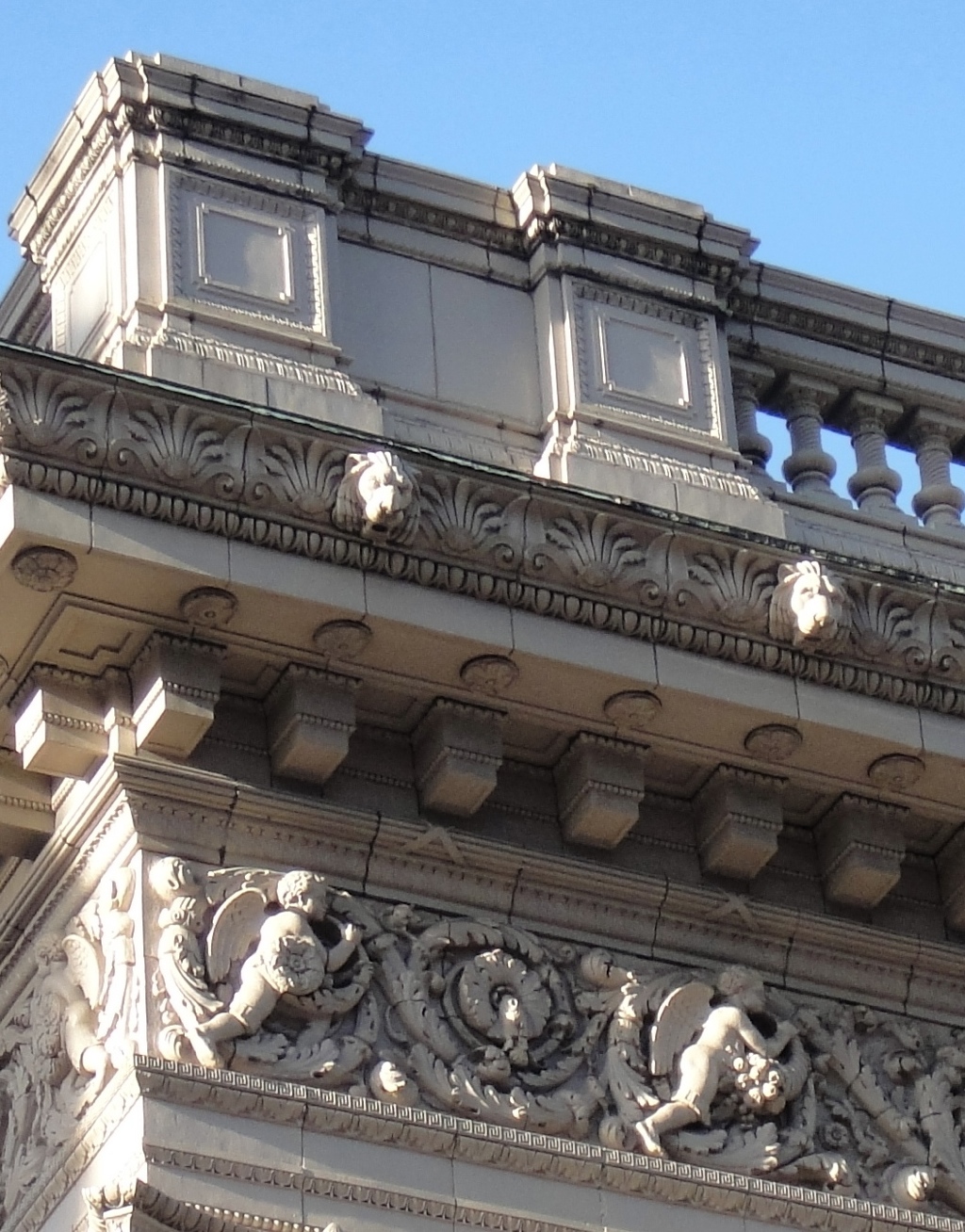 Ballustrade, GARGOYLES
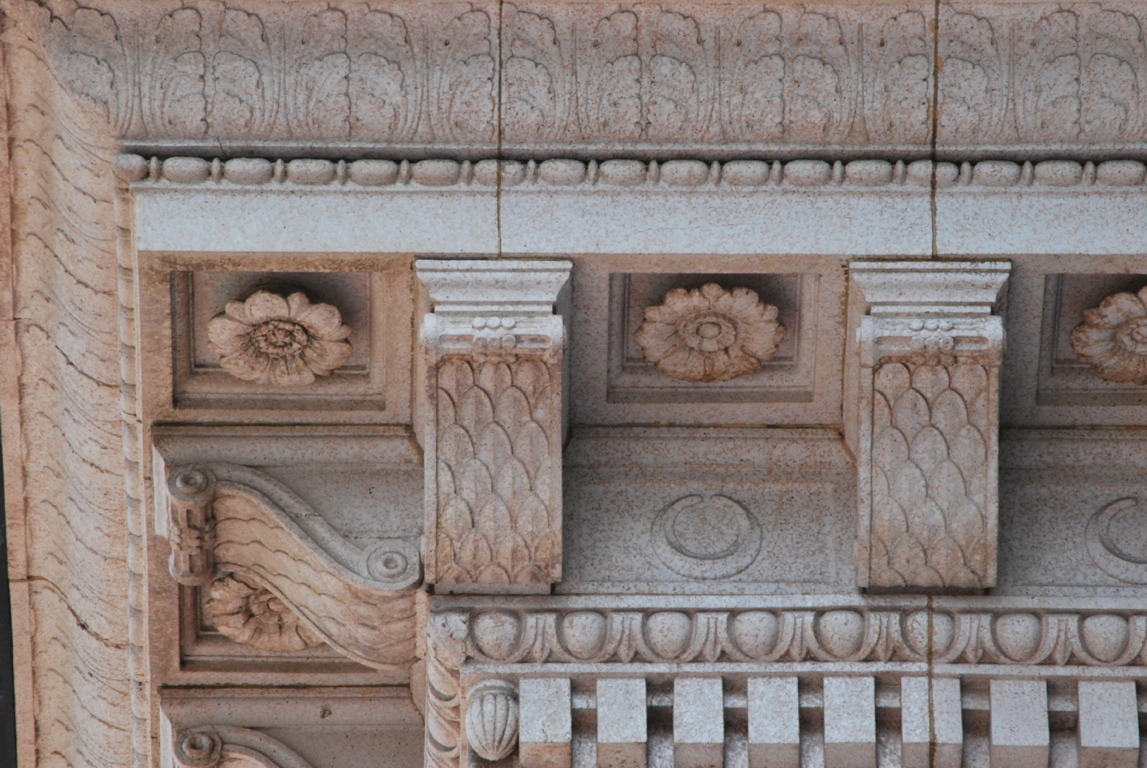 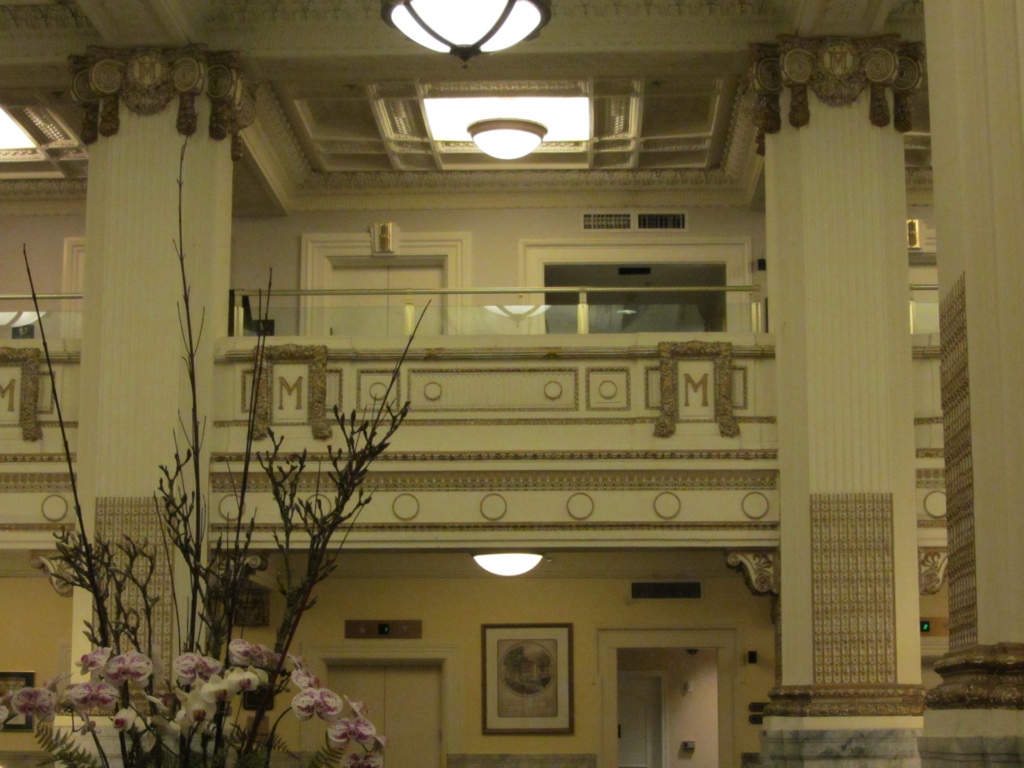 EGG & DART, DENTILS
MEZZANINe & columns
BUILDING MATERIALS:
MARBLE, GRANITE, TERRA COTTA, BRONZE, 
PLASTER, STEEL, GLASS
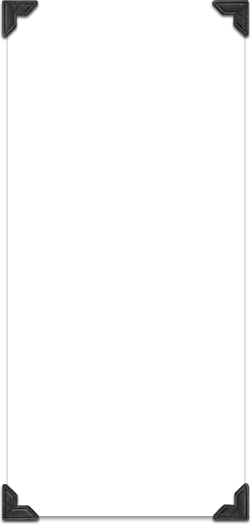 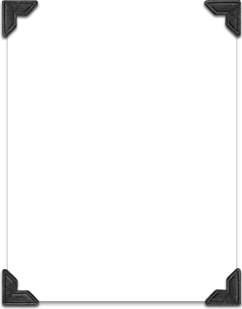 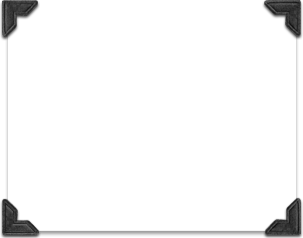 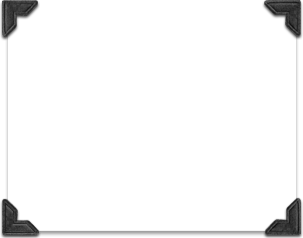 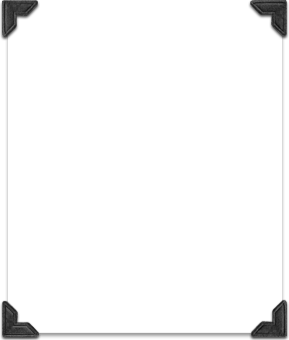 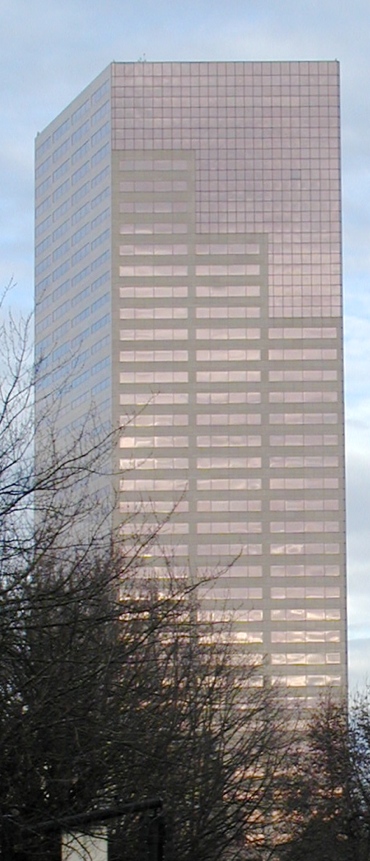 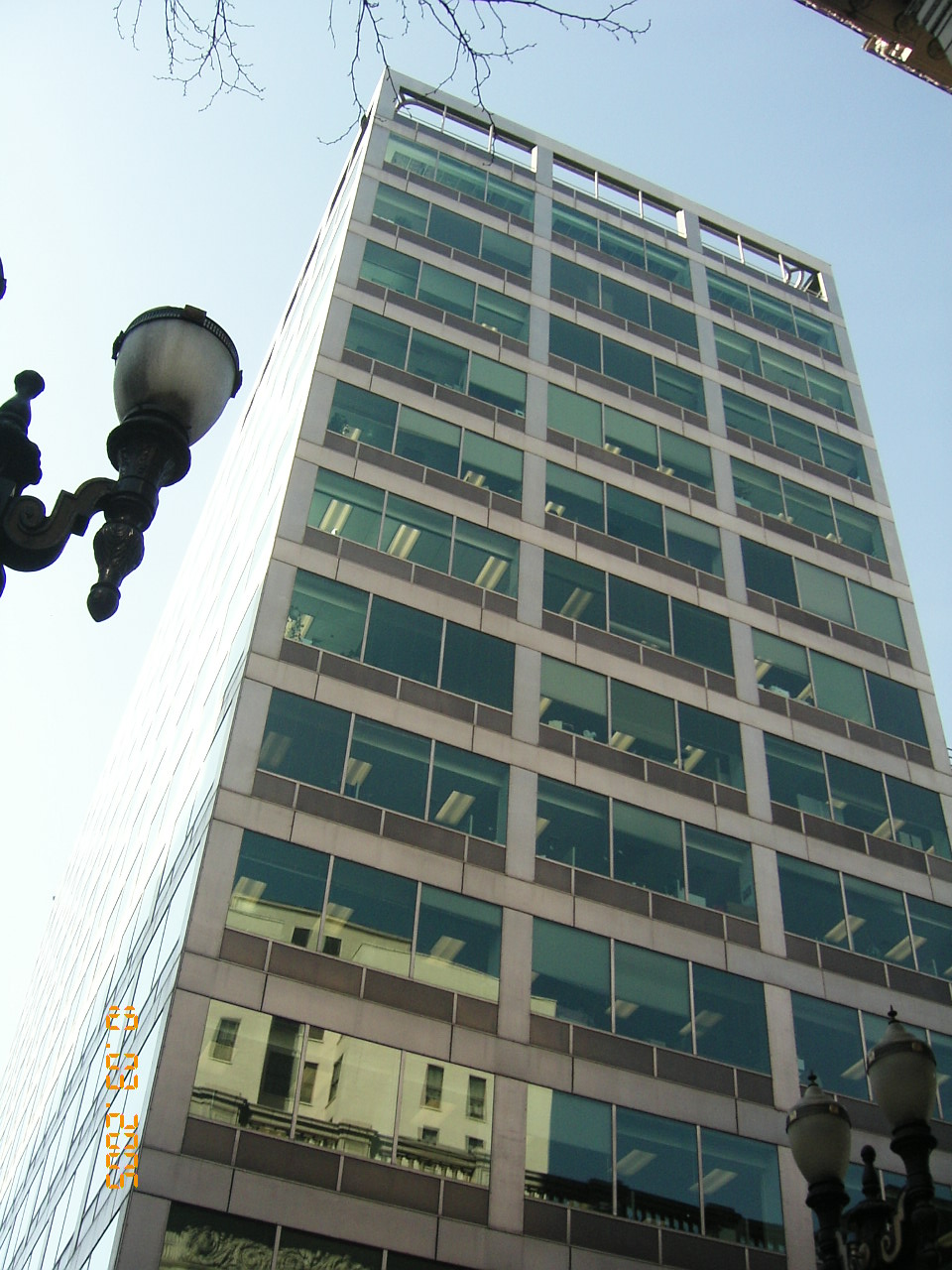 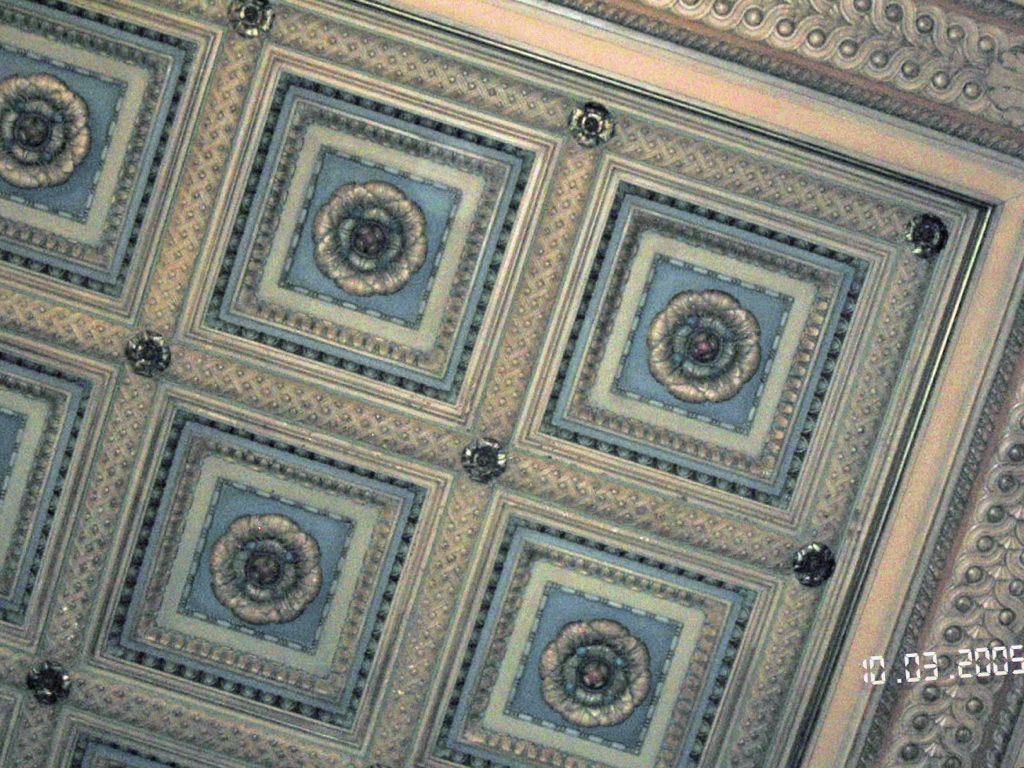 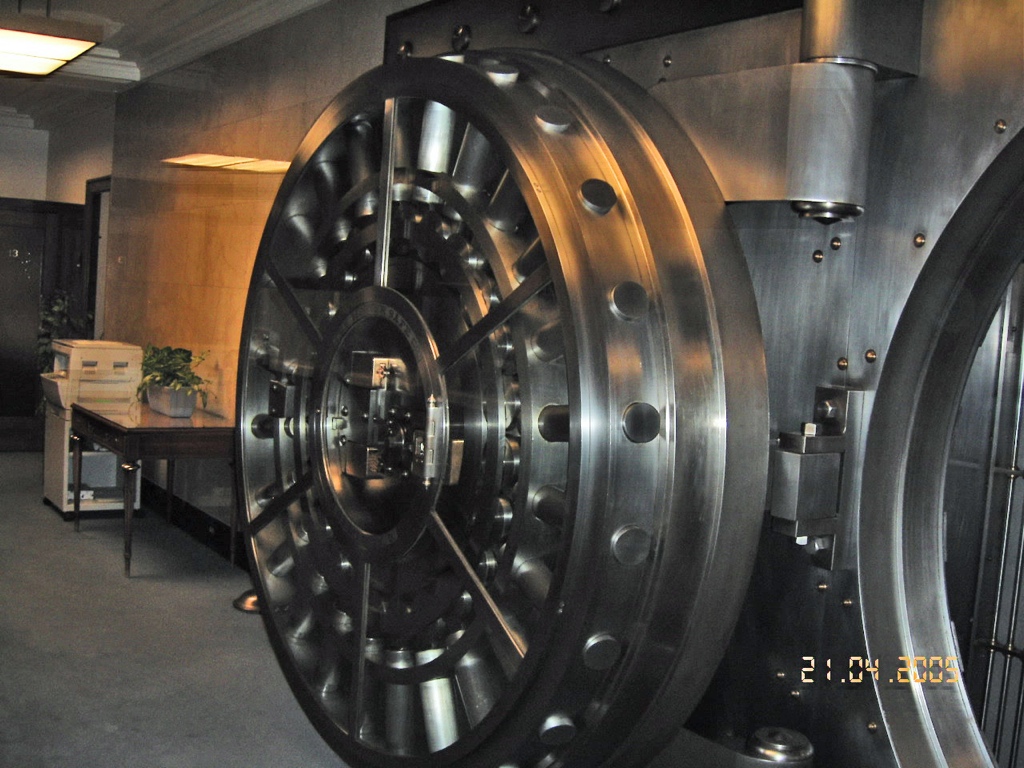 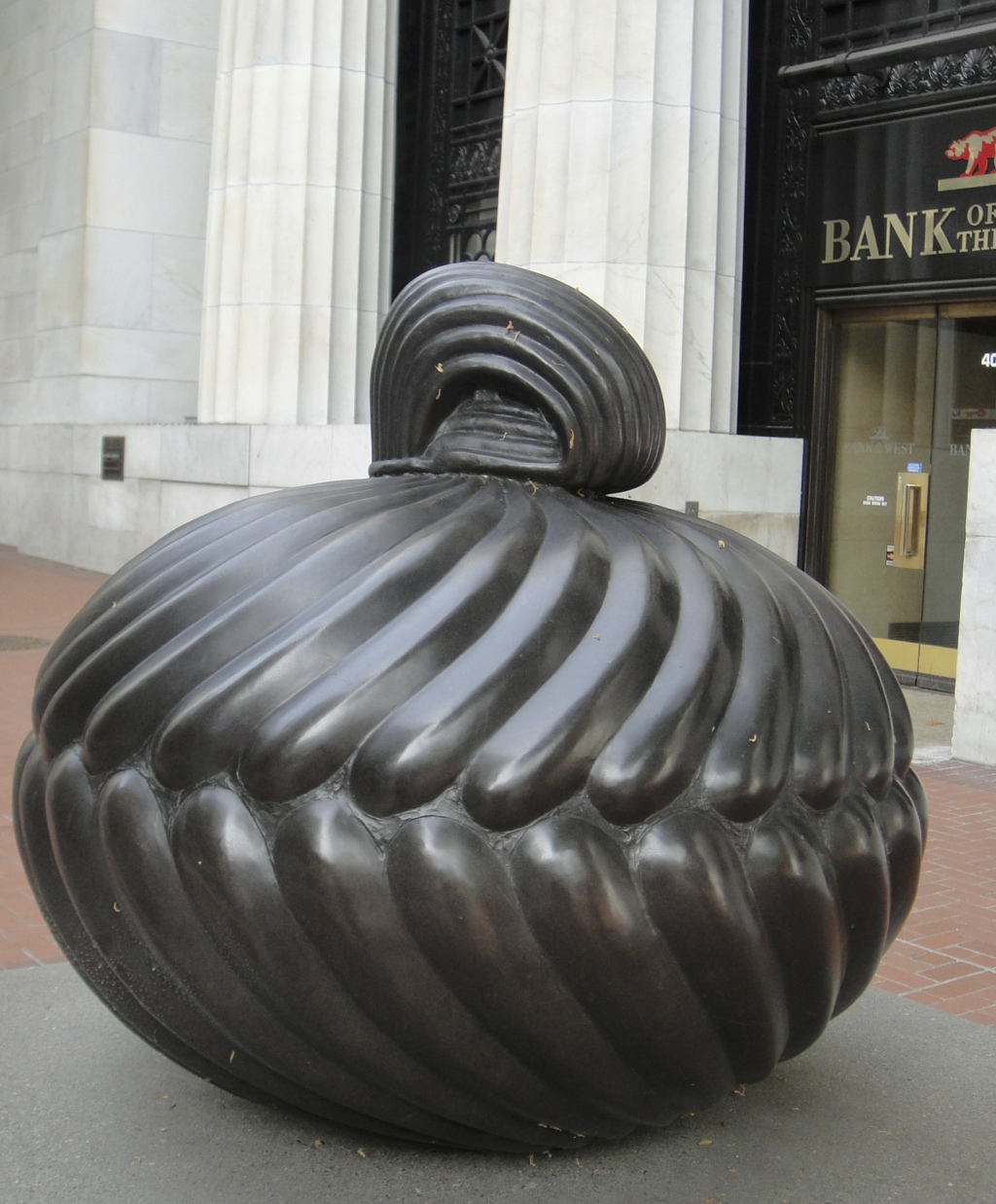 plaster
glass
granite
steel
bronze
This is art you will see on the Transit Mall
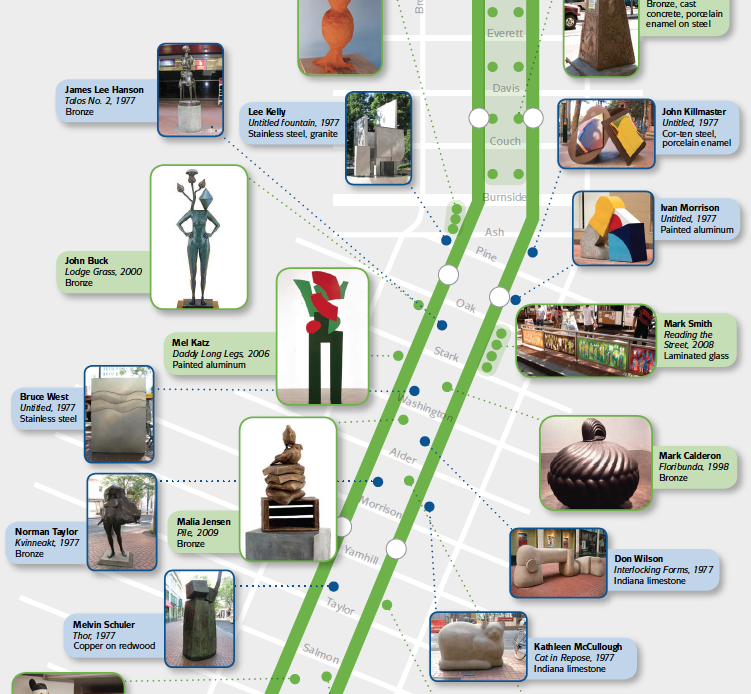 You will see public art everywhere:
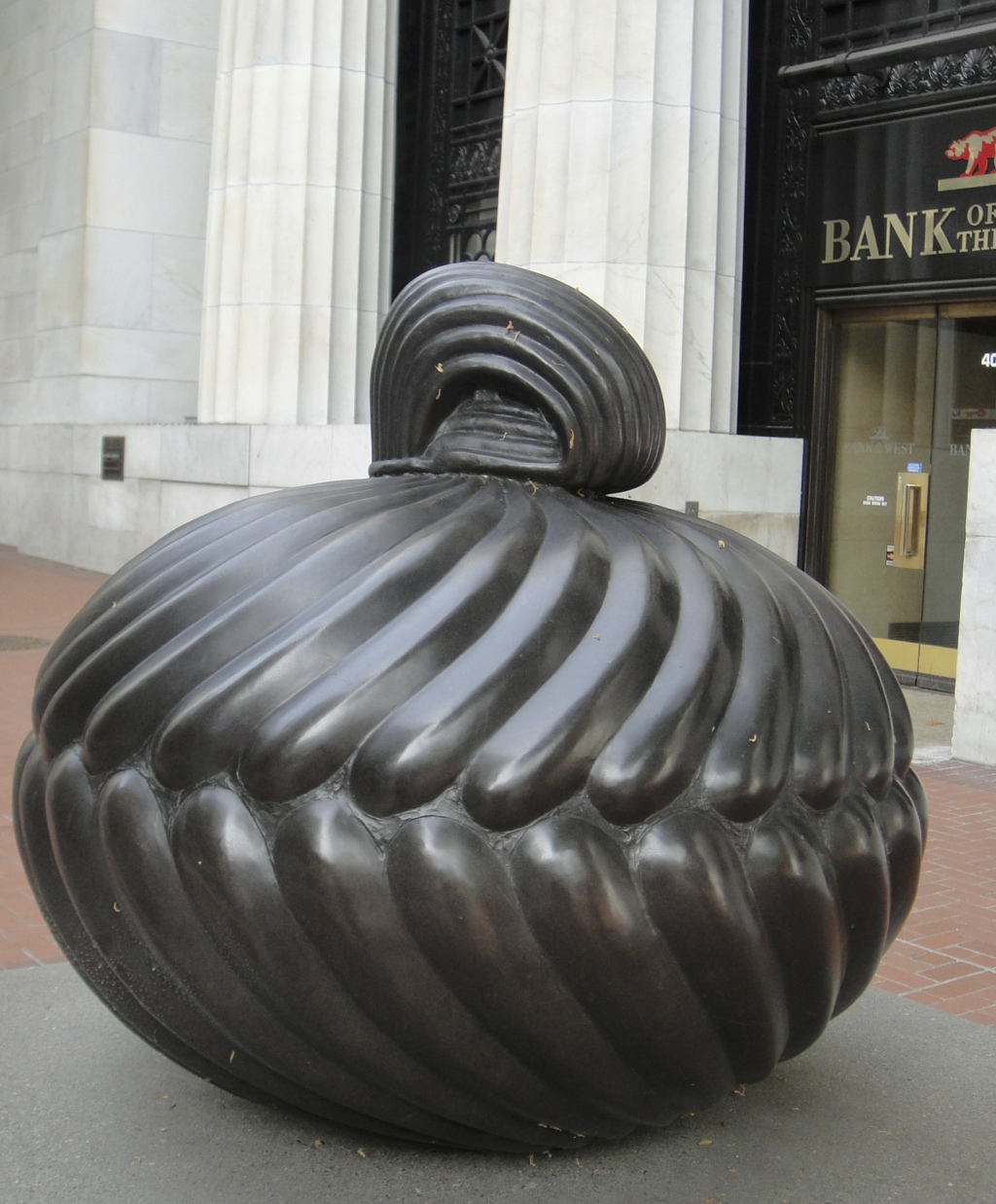 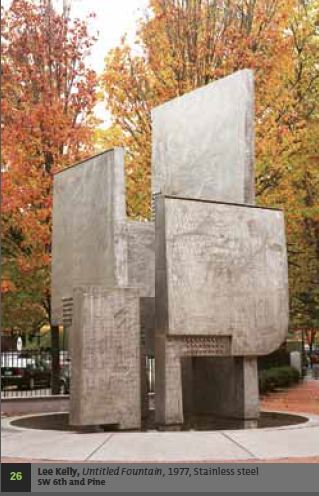 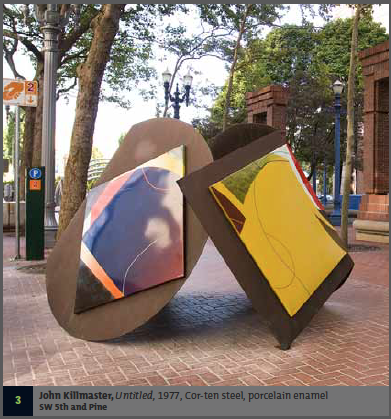 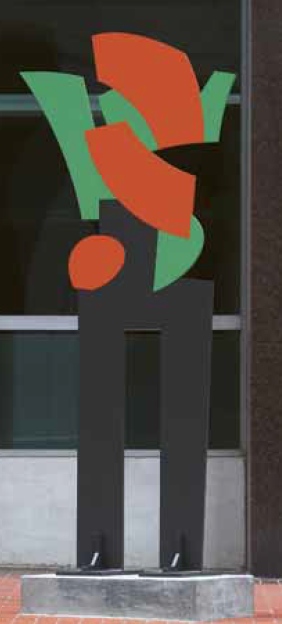 bronze
enamel painted steel
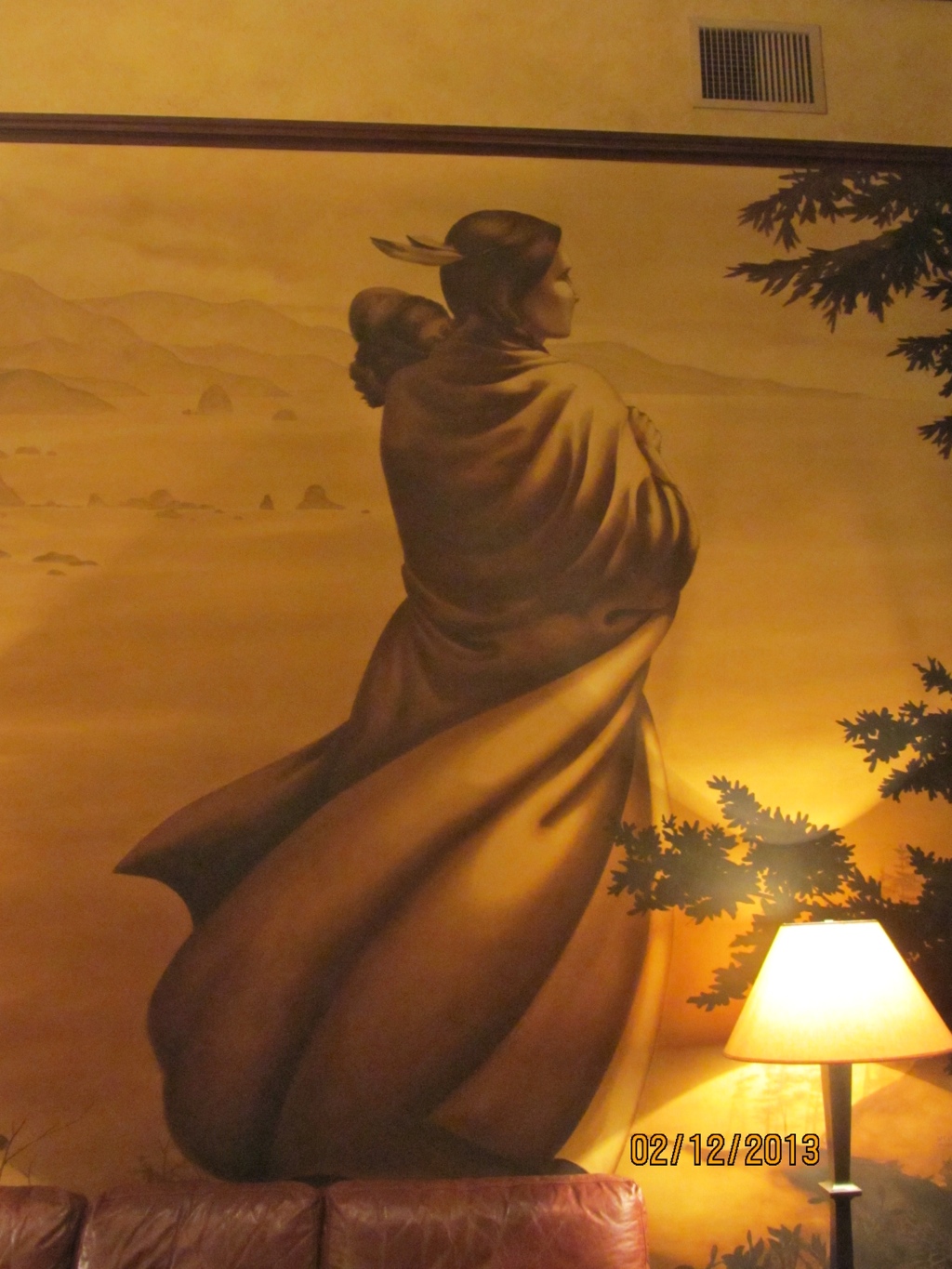 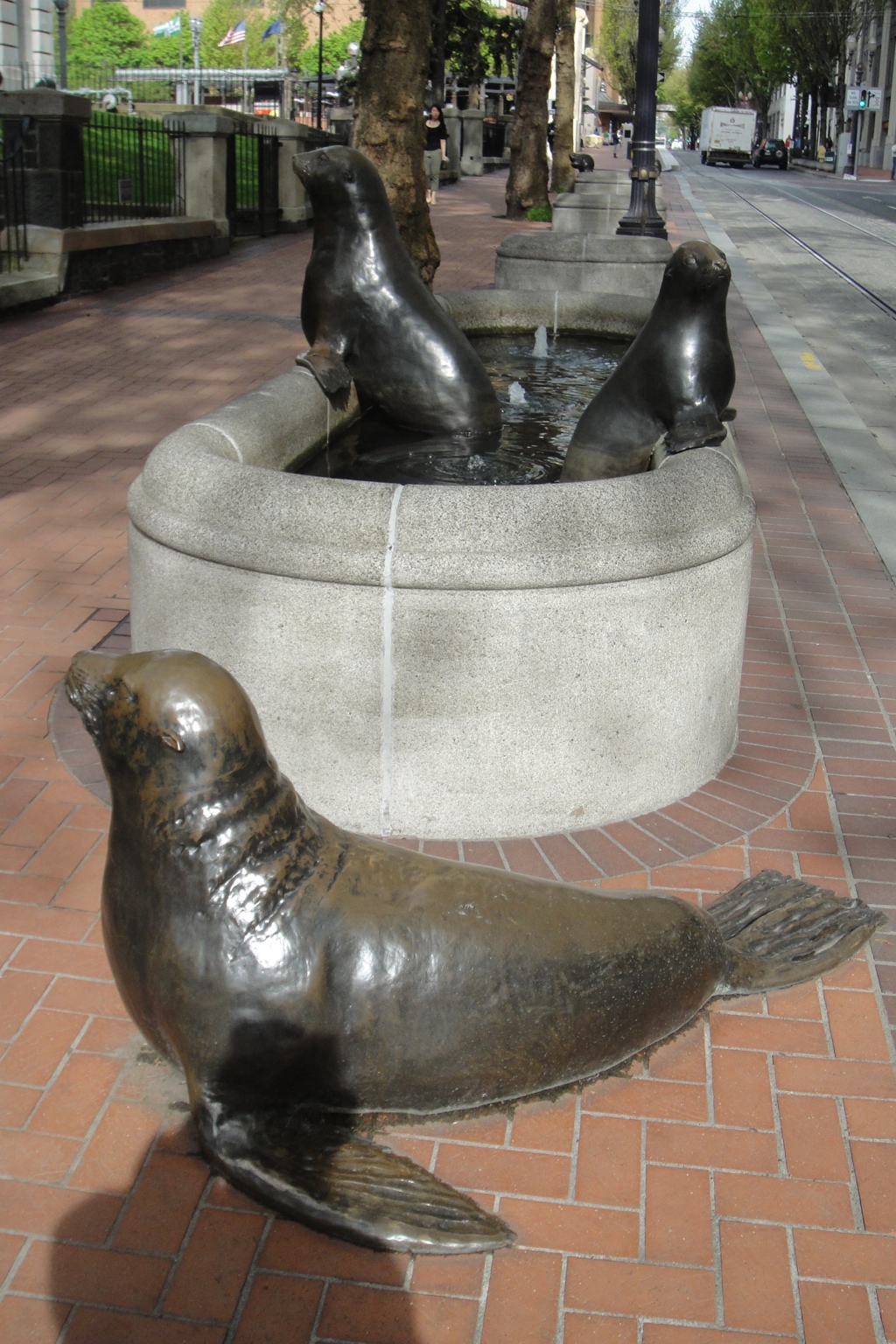 stainless steel
fountain
painted aluminum
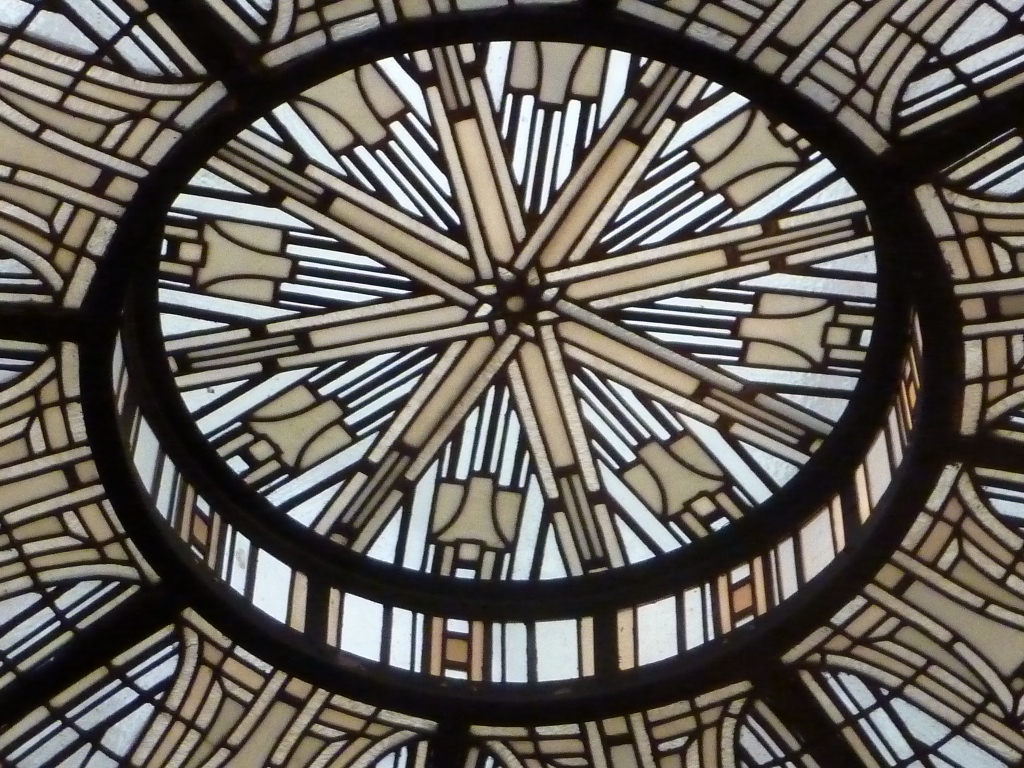 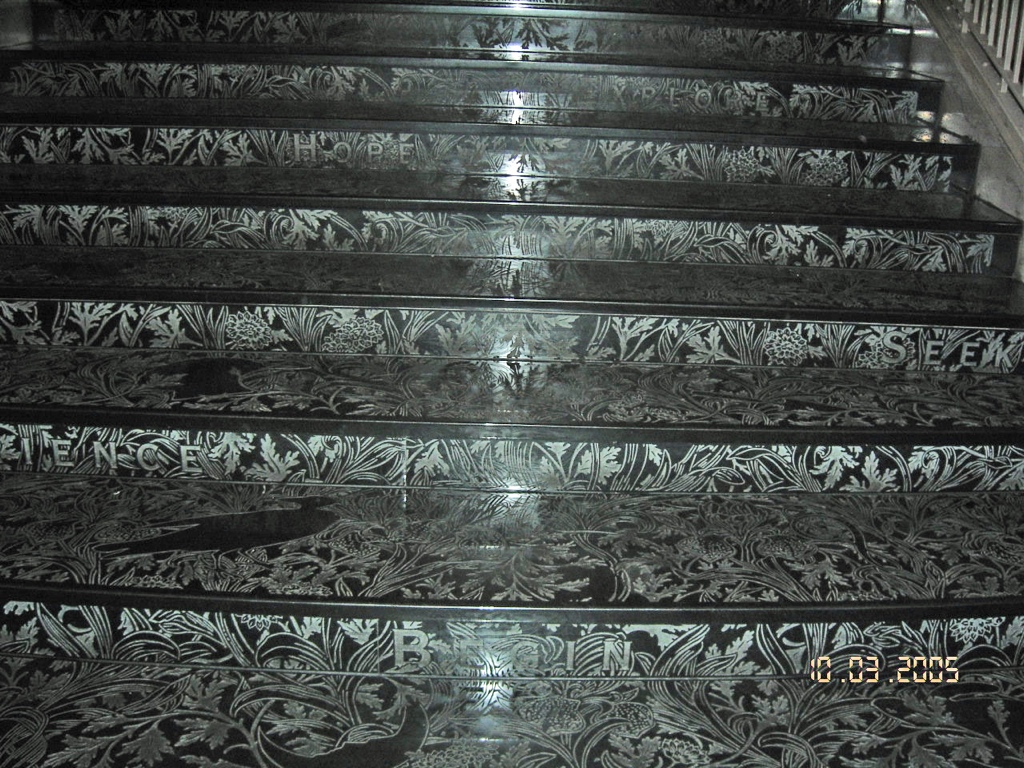 glass
bronze
mural
marble
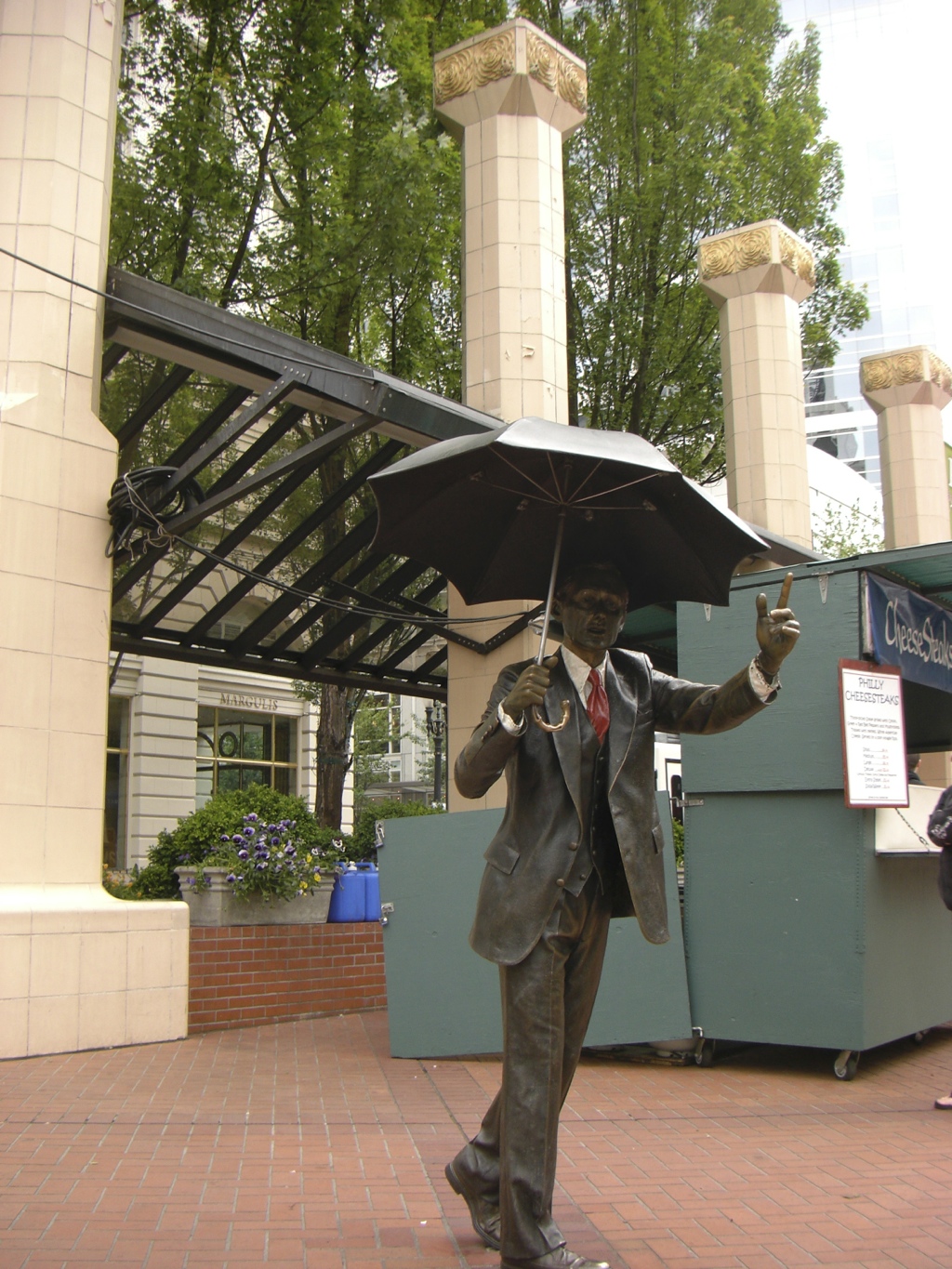 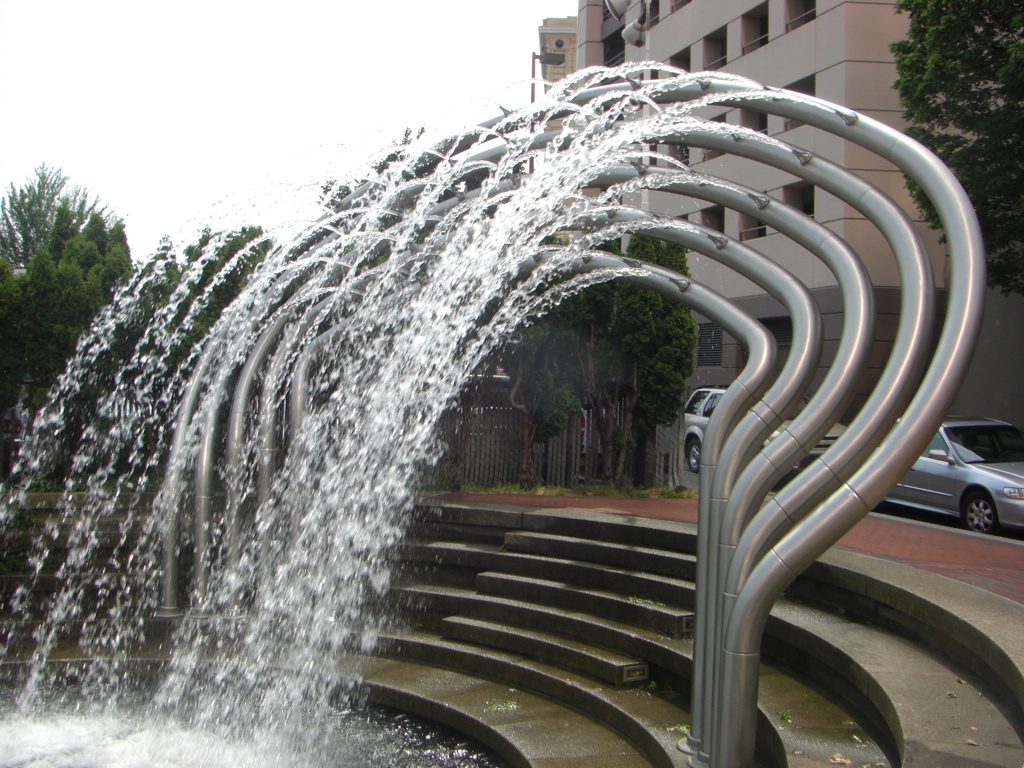 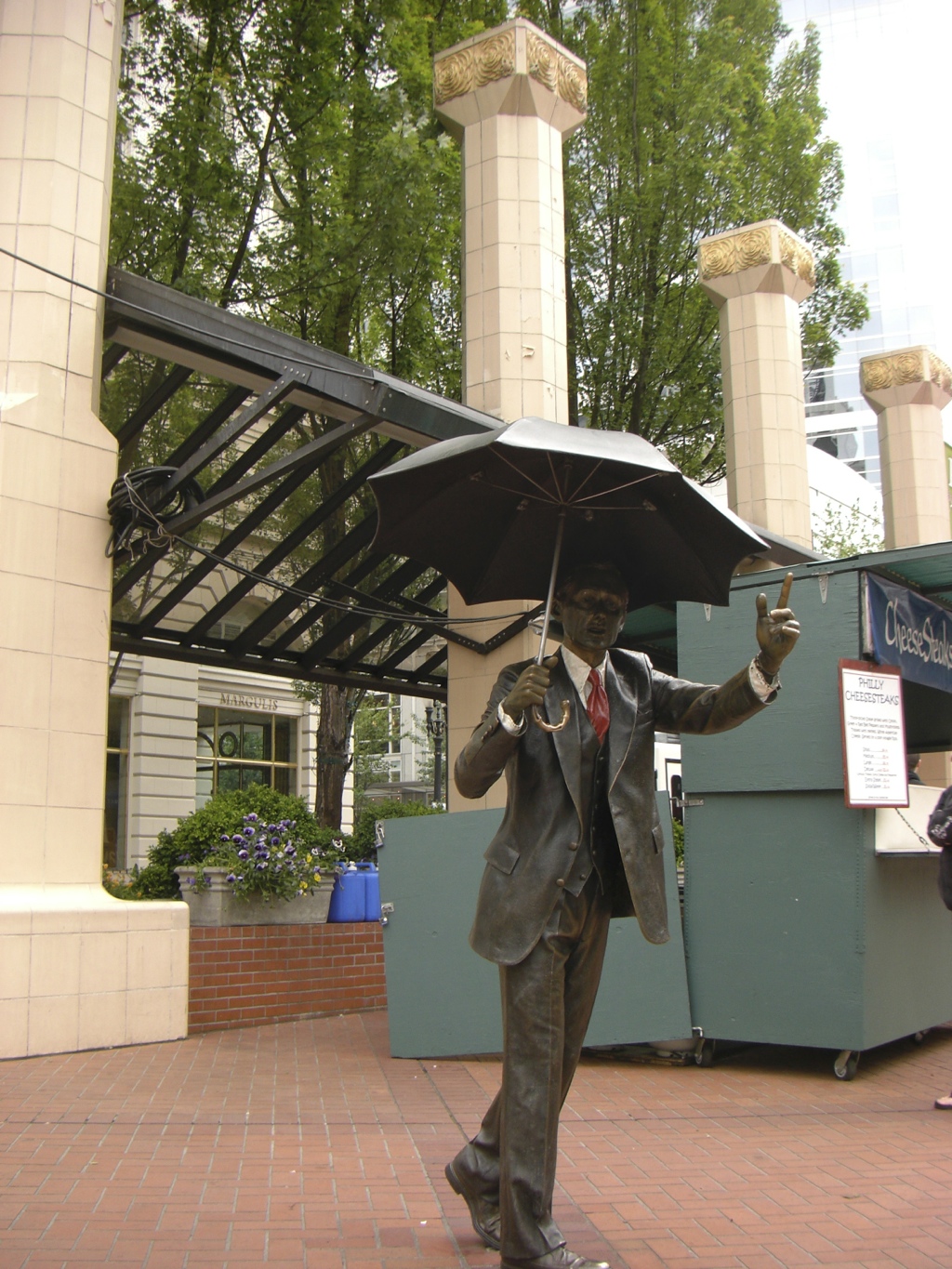 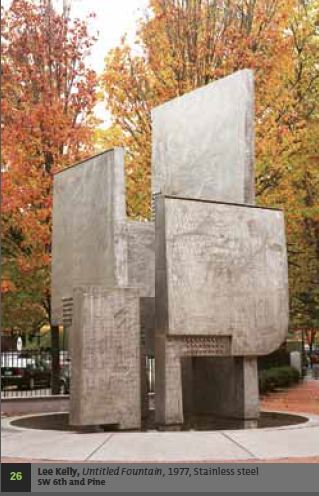 PUBLIC ART 
INCLUDES STATUES, 
SCULPTURES & FOUNTAINS
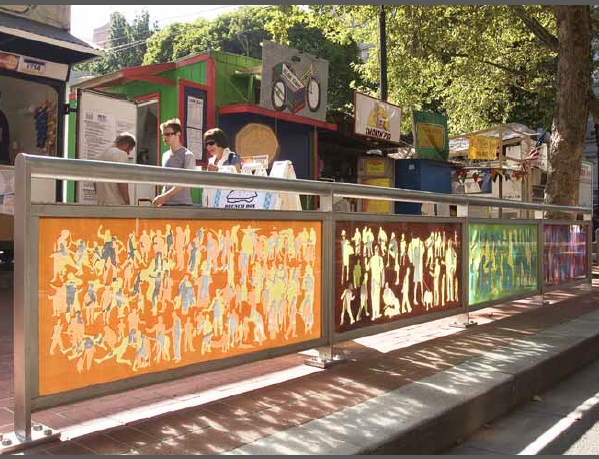 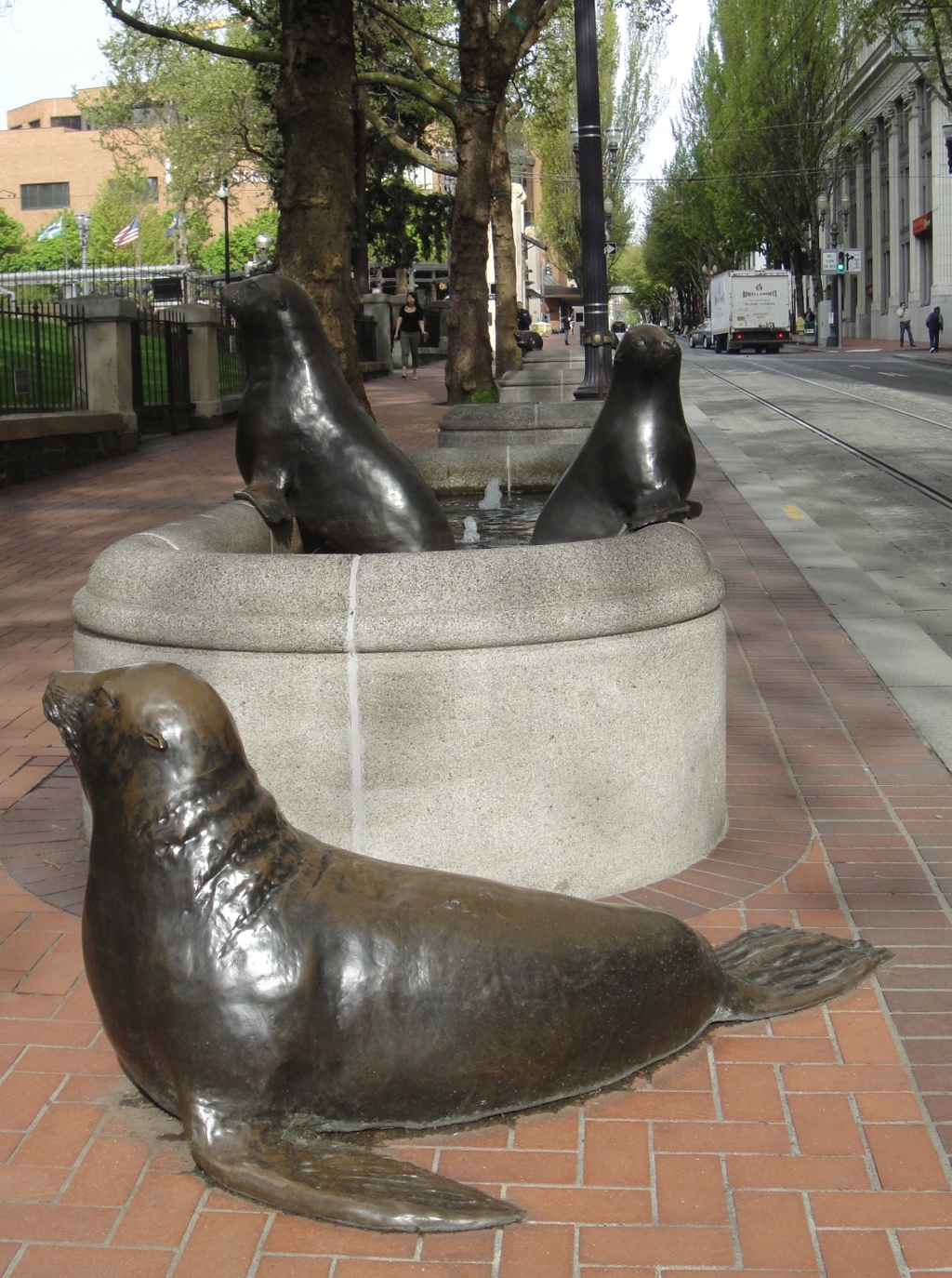 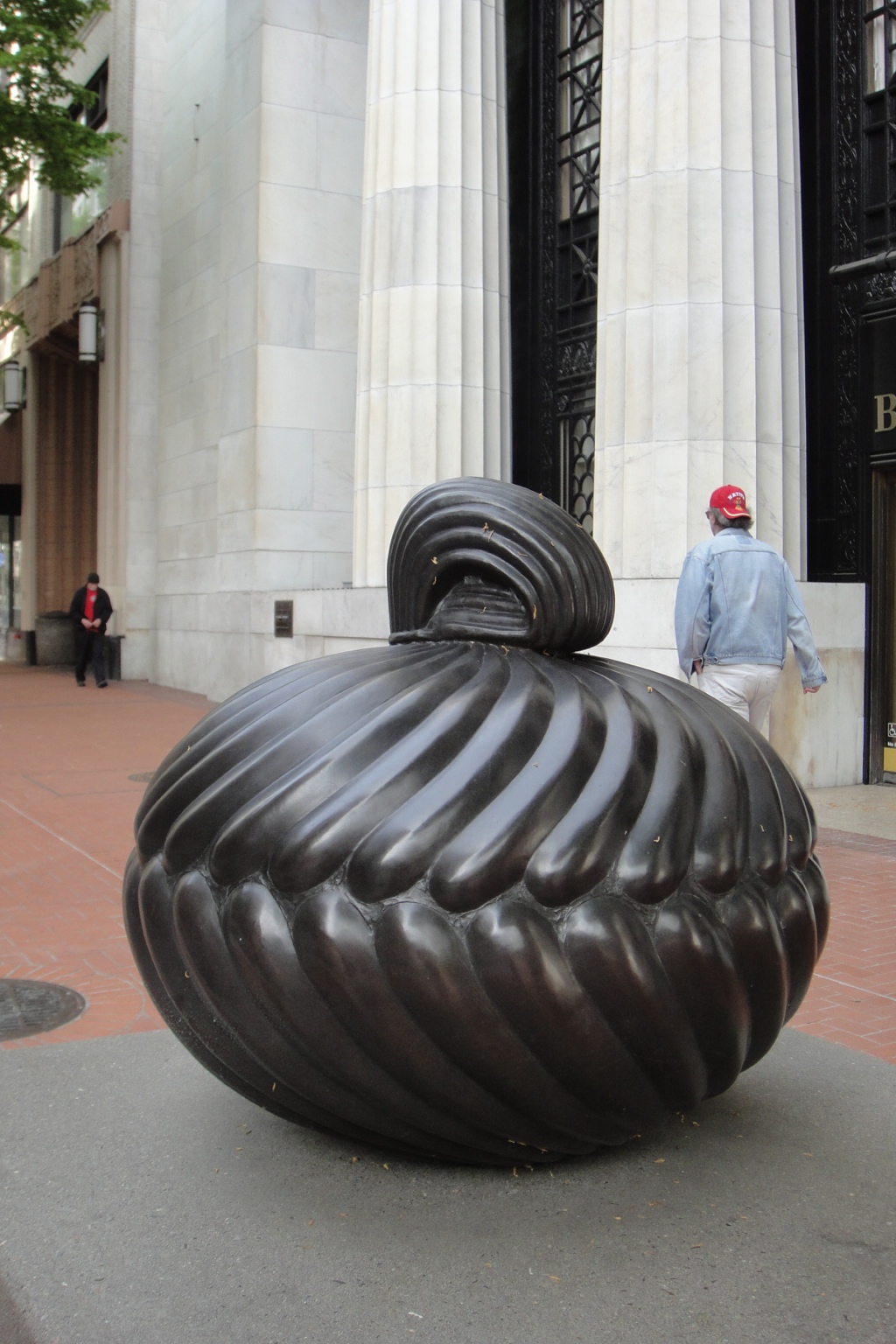 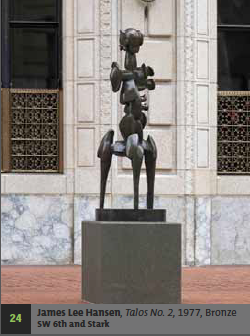 Portland has famous landmarks many of our buildings and places are on the National Register of Historic Buildings and Places.
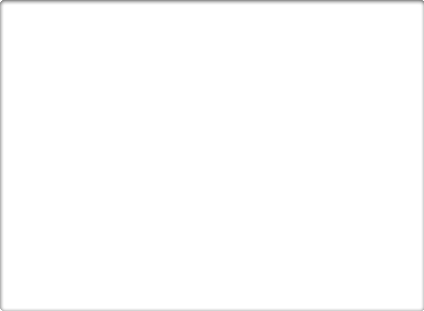 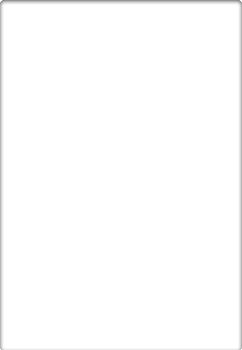 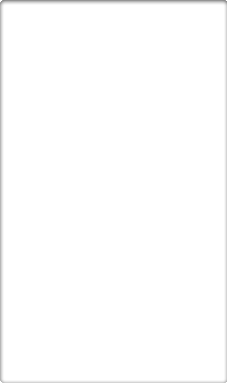 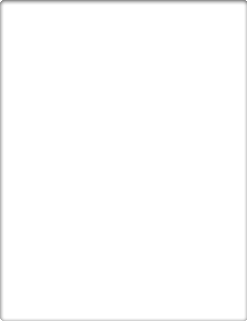 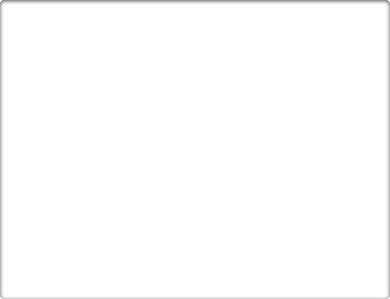 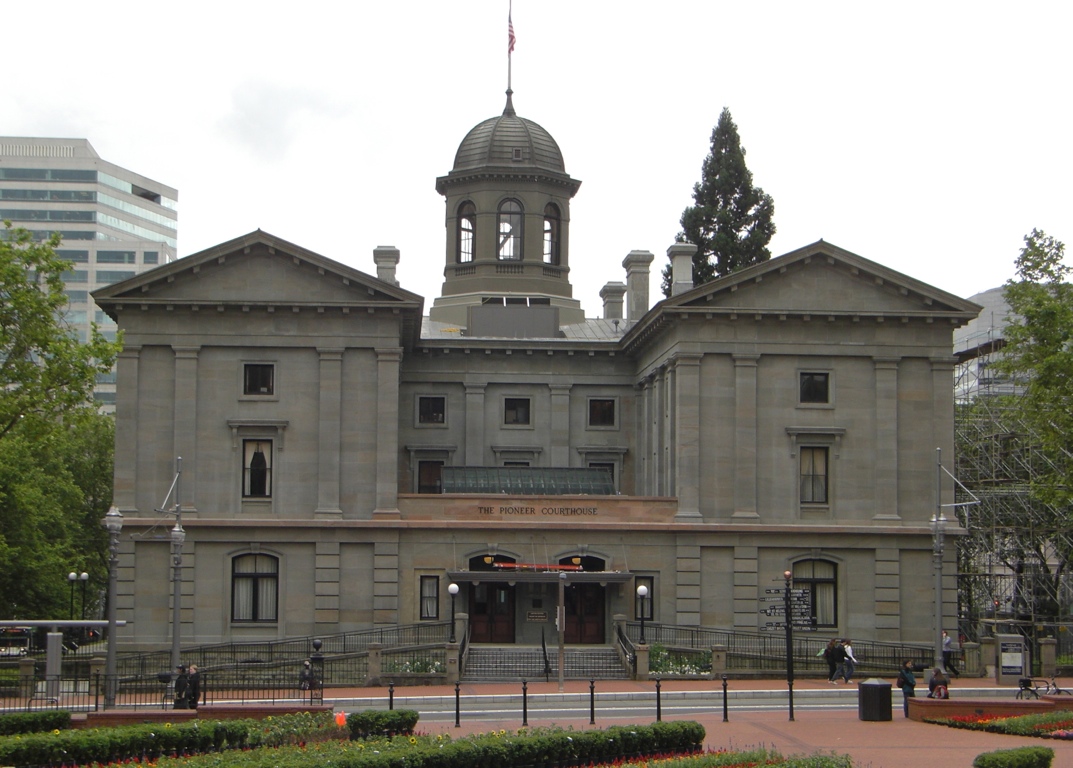 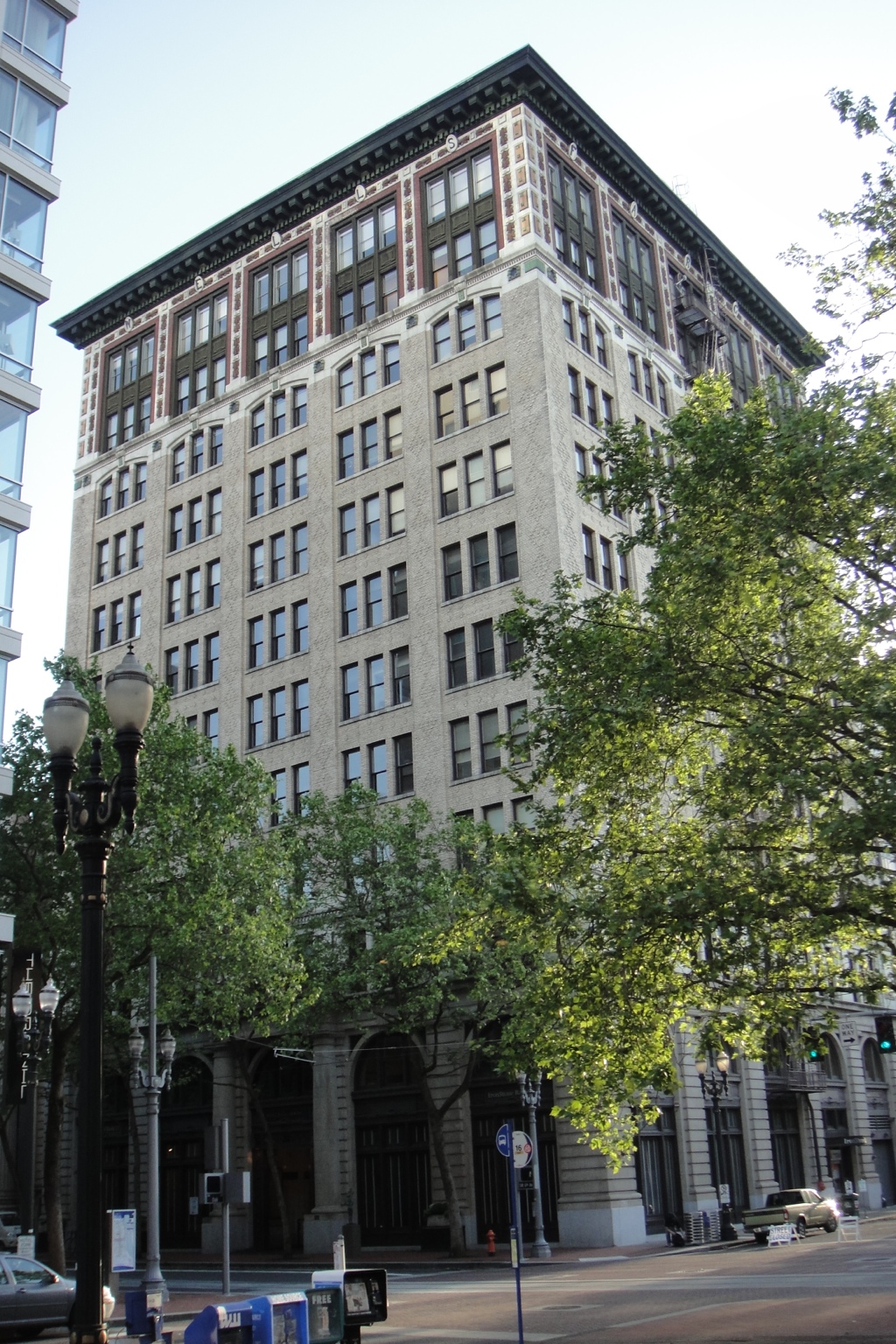 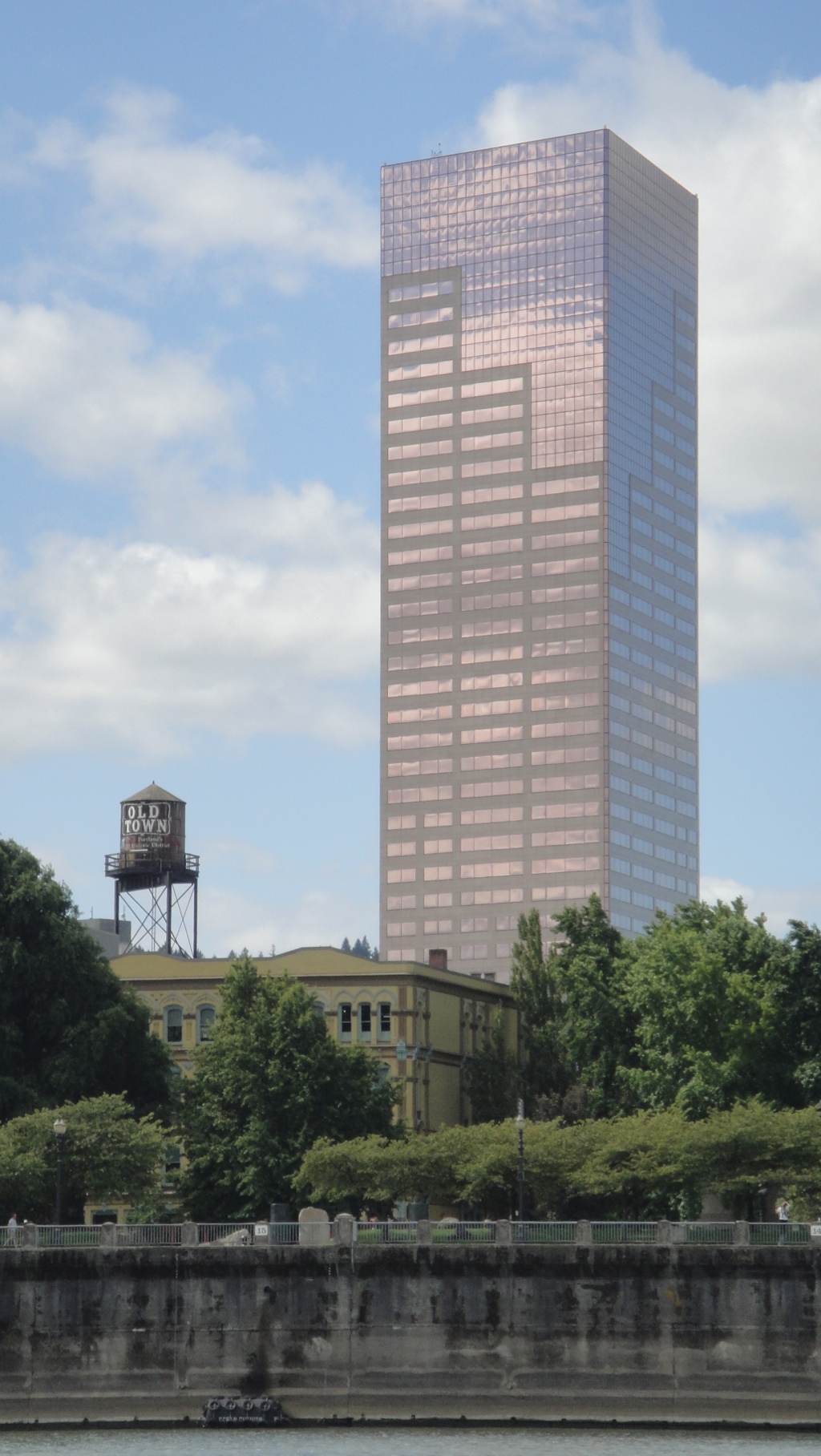 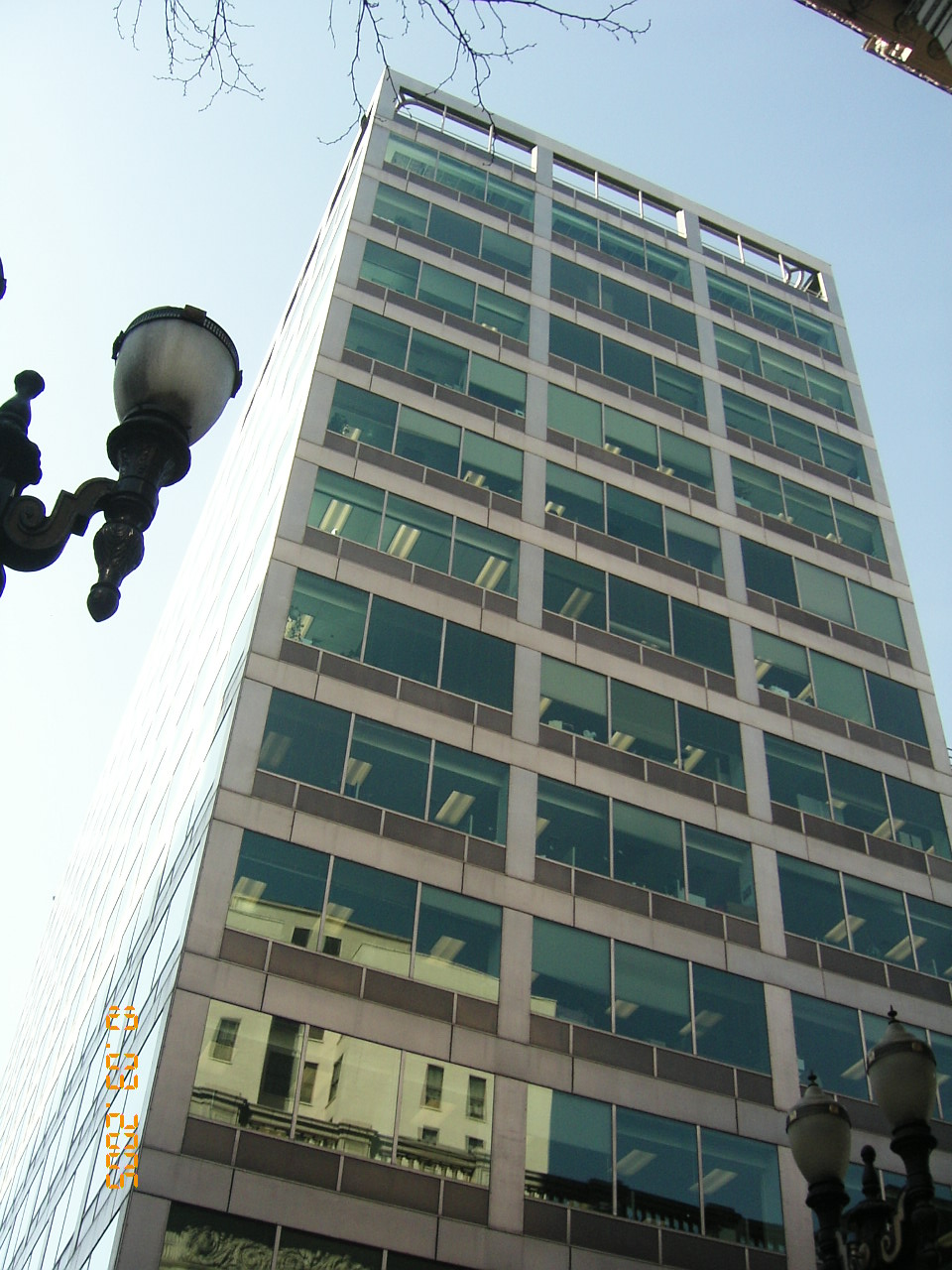 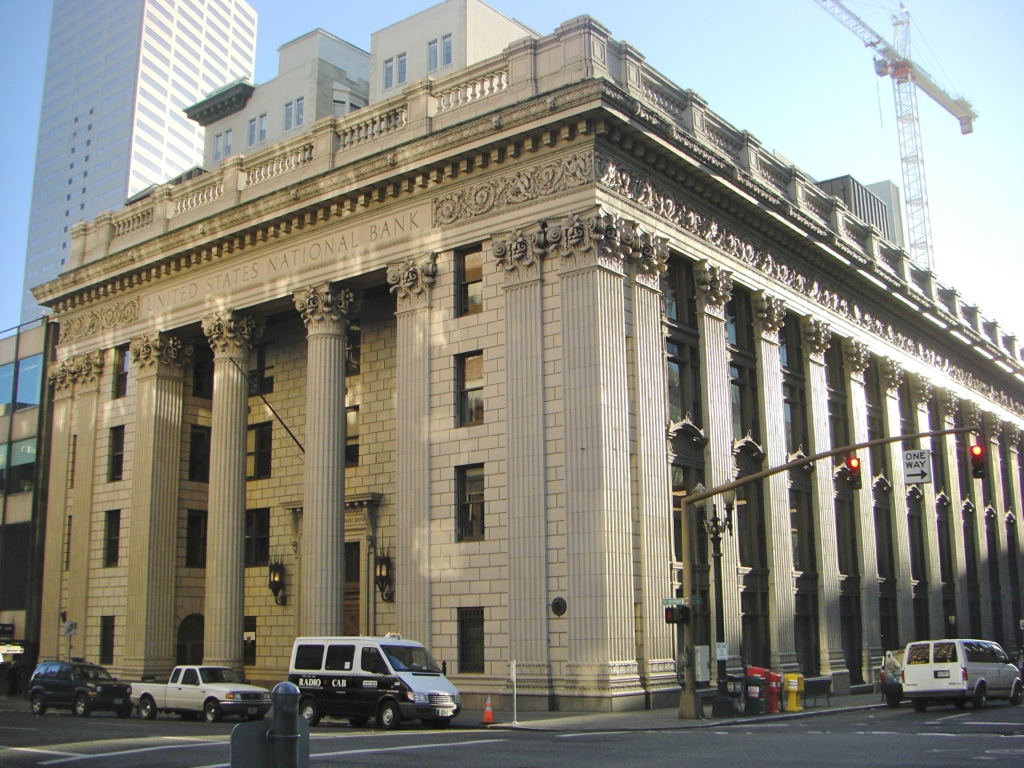 Here are some examples
of National Register of Historic Buildings
You will end your tour here.
at the Multnomah Library, it is also
on the  National Register of Historic  buildings. 
by A. E. Doyle
1913
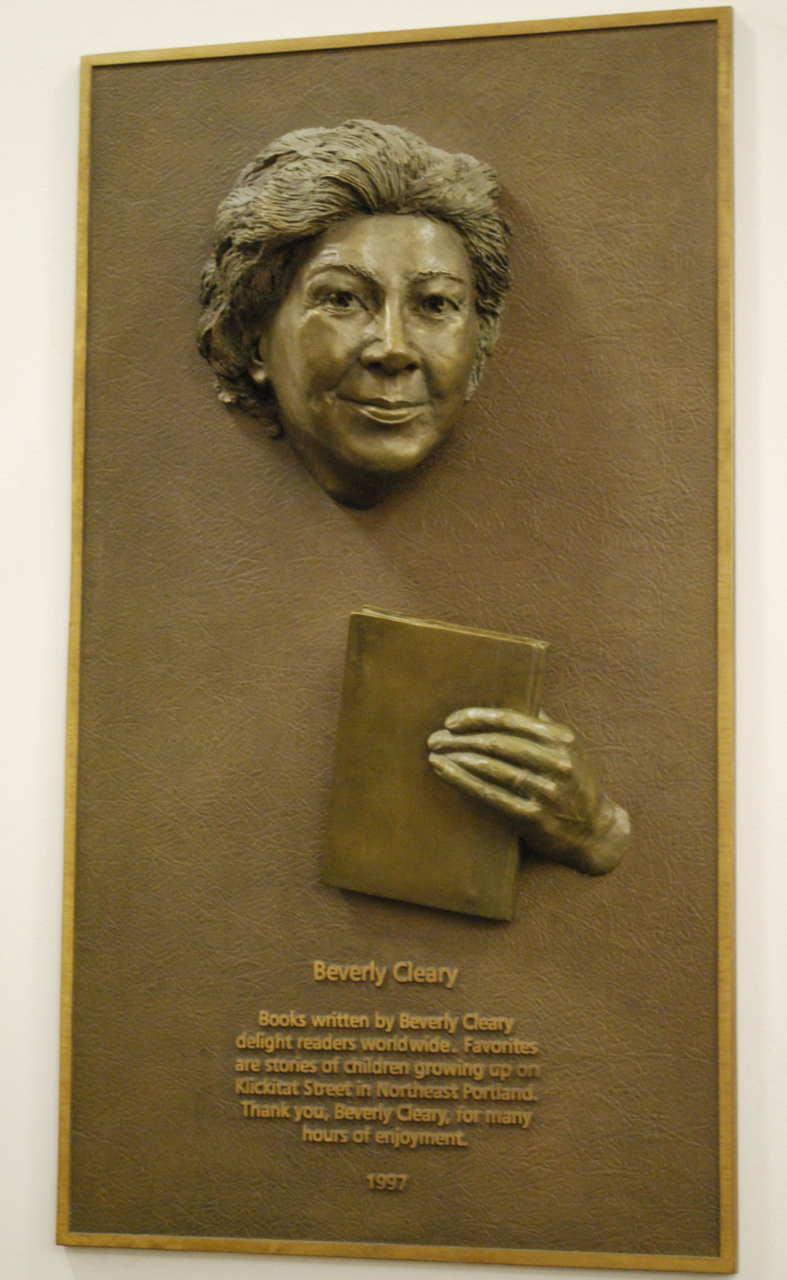 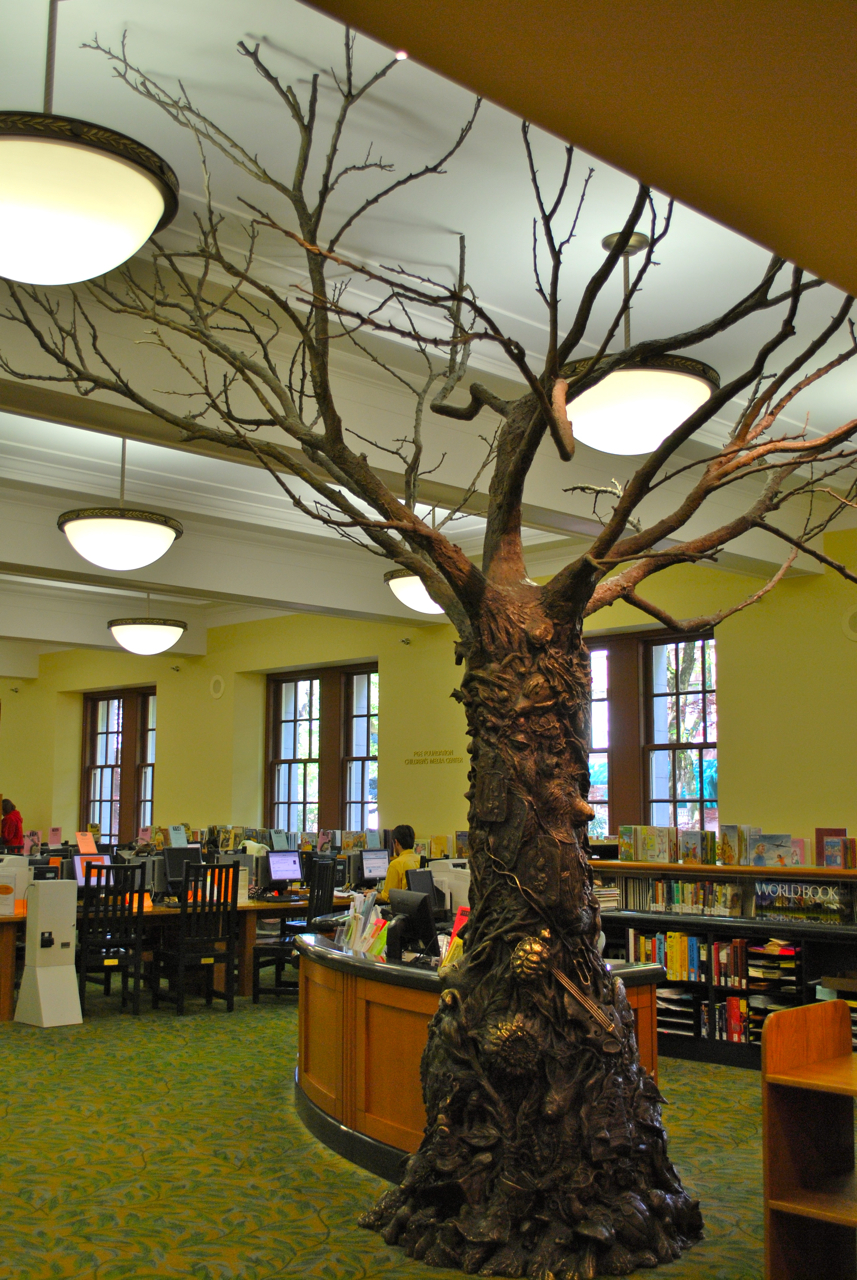 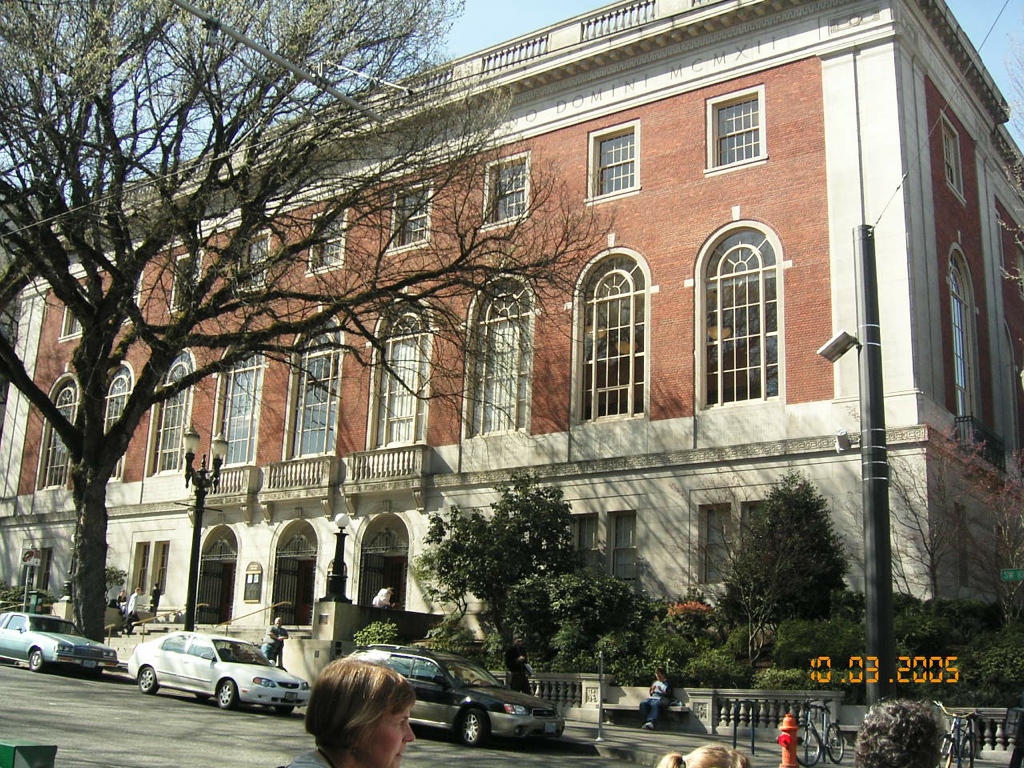 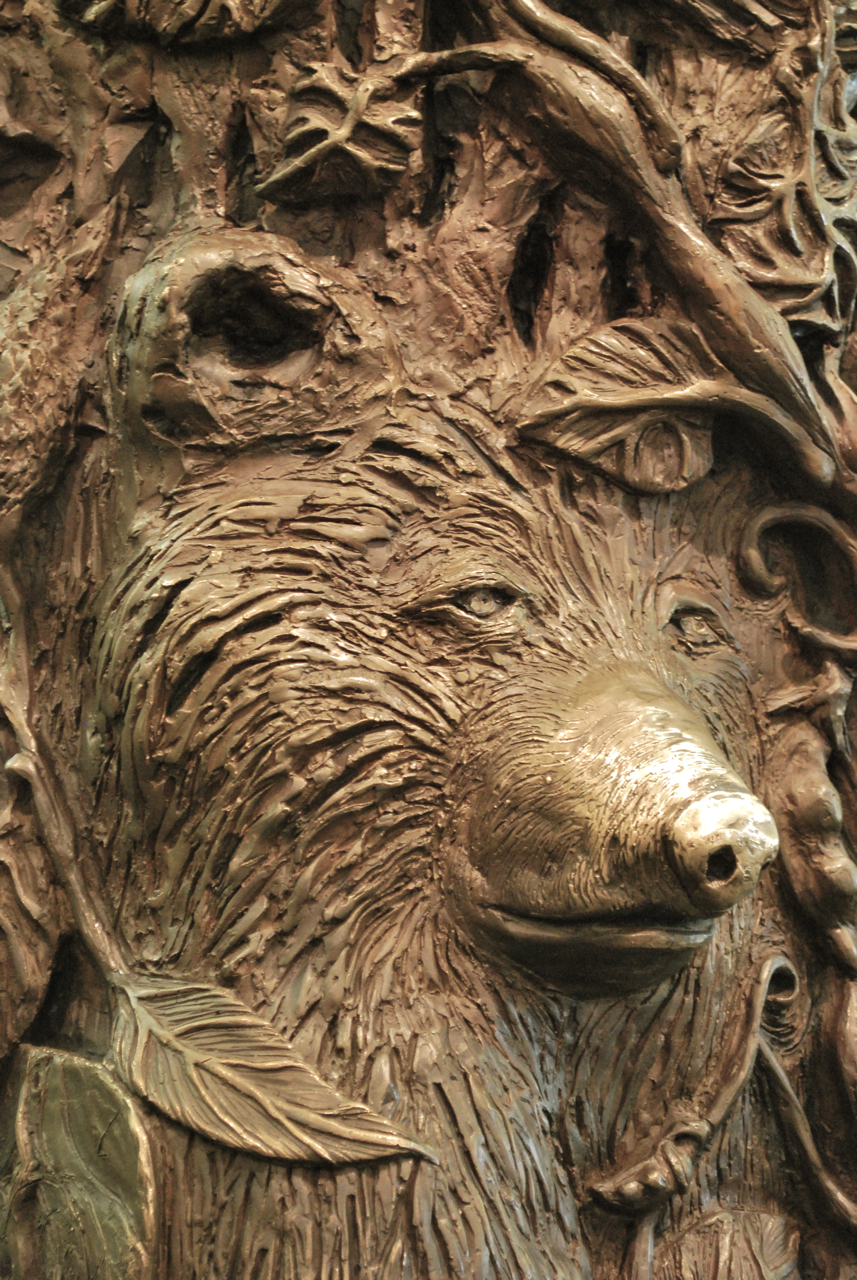 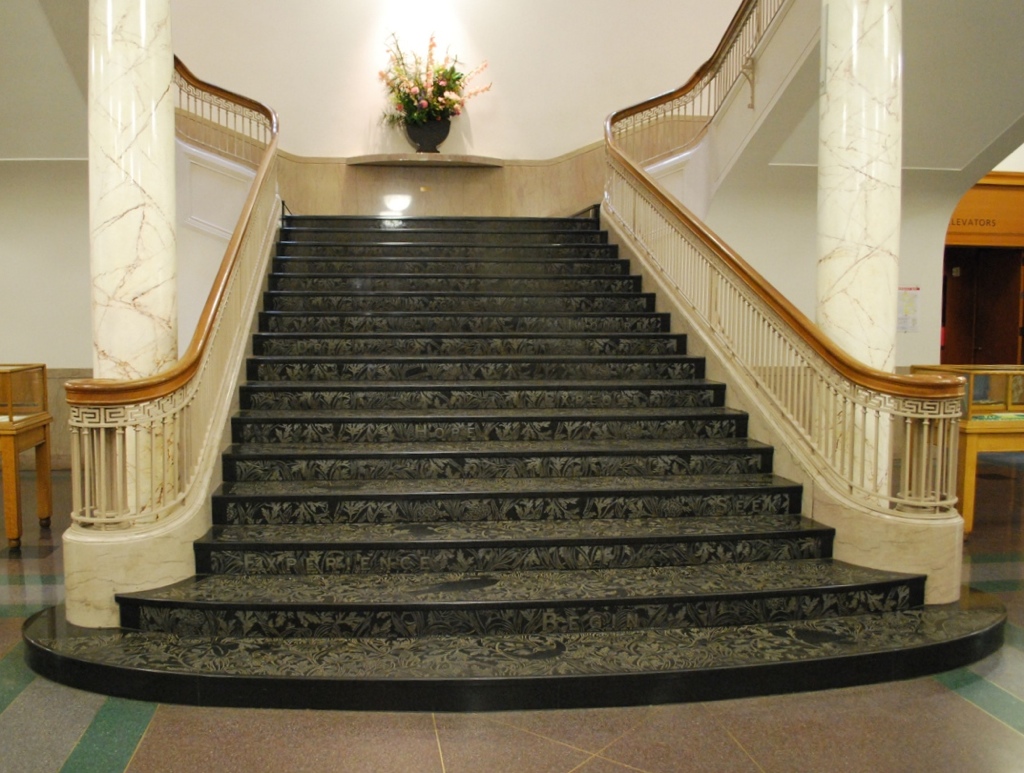 It is a
Portland
landmark.
Plan to be a good citizen on your Building a City tour.

Hotels and offices are very generous and allow us to see their properties.  Please be very quiet when entering businesses.
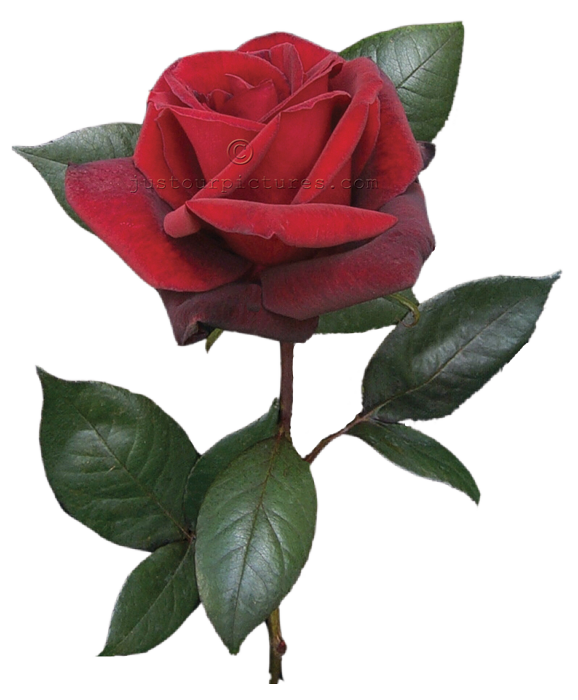 Enjoy the riches of the city.
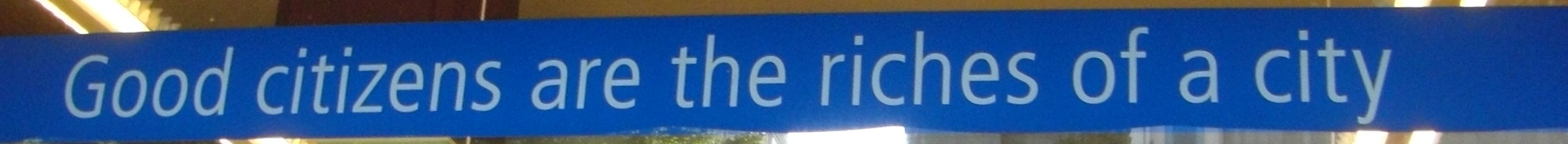 How can you be a good citizen 
of the town where you live?